ОПАСНОСТЬ САМОСТОЯТИЯ!
НИКОГДА не используйте на мягких поверхностях, таких как кровать, диван или подушка, потому что качели могут перевернуться и вызвать удушье у ребенка.
BG: ИНСТРУКЦИЯ ЗА СГЛОБЯВАНЕ И УПОТРЕБА НА ДЕТСКА ЛЮЛКА
EN: INSTRUCTION MANUAL FOR ASSEMBLY AND USE OF CHILD’S SWING
DE: BEDIENUNGD- UND ZUSAMMENBAUANLEITUNG FÜR KINDERSCHAUKEL 
GR: ΟΔΗΓΙΕΣ ΓΙΑ ΤΗ ΣΥΝΑΡΜΟΛΟΓΗΣΗ ΚΑΙ ΤΗ ΧΡΗΣΗ ΤΑΛΑΝΤΕΥΣΗΣ
FR: BALANÇOIRE POUR BÉBÉ MODE D’EMPLOI ET MONTAGE
ES: INSTRUCCIONES PARA EL MONTAJE Y USO DE COLUMPIO PARA BEBE
V: ОЧИСТКА ОБСЛУЖИВАНИЯ
1. Перед первым использованием продукта, пожалуйста, проверьте, хорошо ли закреплены все детали или хорошо ли затянут механизм затяжки.
2. Регулярно проверяйте состояние основных частей и фиксирующих механизмов, в хорошем ли они состоянии. Если вы обнаружили повреждение, пожалуйста, прекратите использовать детские качели, пока сломанная часть не будет заменена. Не производите ремонт продукта самостоятельно, а свяжитесь с авторизованной ремонтной мастерской или менеджером по продажам, у которого вы купили продукт. В противном случае ваша гарантия будет аннулирована.
Артикулен номер: PD-A03
Item No. PD-A03
Artikelnummer: PD-A03
Αριθμός άρθρου: PD-A03
Numéro d’article : PD-A03
Numero del articulo: PD-A03
 Nr. Articol: PD-A03
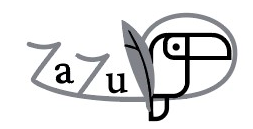 3. Если вы не используете качели, храните их в сухом, ветреном и безопасном месте. Не храните изделие в пыльном, влажном помещении с очень низкими или очень высокими температурами.
4 Храните продукт в недоступном для детей месте.
5. Ткани качелей необходимо протирать теплой водой и мягким мылом. После чистки оставьте качели хорошо сохнуть перед использованием. Категорически запрещается складывать и хранить его до полного высыхания.
6. Не используйте для чистки изделия сильные чистящие средства, отбеливатели или средства с абразивными частицами. Запрещается его чистка в стиральной машине, сушилке, посредством химической чистки, отбеливания и центрифугирования.
7. Очистите пластиковые детали мягким полотенцем и высушите сухим мягким полотенцем.
8. Хранить продукт в сухом и чистом месте. Не подвергайте изделие воздействию прямых солнечных лучей, дождя, влаги или резких температур.
9. Адаптер, используемый с детскими качелями, должен регулярно проверяться на предмет повреждения шнура, вилки, корпуса и других деталей, и в случае такого повреждения его не следует использовать до тех пор, пока он не будет заменен.
10. АДАПТЕР, ИСПОЛЬЗУЕМЫЙ ДЛЯ КАЧЕСТВА, ДОЛЖЕН БЫТЬ УТВЕРЖДЕН ПРОИЗВОДИТЕЛЕМ!
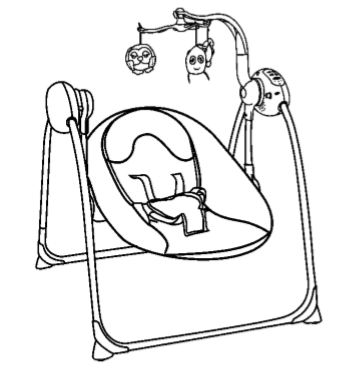 Подходящо за деца от 0 до 6 месеца и с тегло до 9 кг.
Suitable for children from 0 to 6 months and weighting up to 9 kg
Geeignet für Kinder von 0 bis 6 Monaten und mit einem Gewicht von bis zu 9 kg.
Κατάλληλο για παιδιά ηλικίας από 0 έως 6 μηνών και με βάρος μέχρι 9 κιλά.
Recommandé aux enfants de 0 à 6 mois, pesant jusqu’à 9kg.
Para bebes de 0 a 6 meses y un peso de hasta 9 kg.
pentru copii de la 0 la 6 luni și cu o greutate de până la 9 kg.
38
(IV) 4* 1.5 АА батарейки в основной раме или использование адаптера 1) Вставьте батарейки в основную раму: как показано, расслабьте винт крестовой отверткой, потом снимите крышку батарейного отсека и поставьте батарейки, соблюдая полярность, обозначенную в батарейном отсеке, после чего поставьте крышку и застегните ее. Удалите батарейки из батарейного отсека таким же образом.
2. Поставьте положительную полярность 5АА батарейки в сторону „+“ батарейного отсека.
3. Пусть батарейки лежат
4. Закройте и фиксируйте крышку батарейного отсека
Кнопка для выбора времени
Поставить отрицательную полярность 5АА батарейки к стержне в конце батарейного отсека
3) Как и на следующем рисунке, вставьте штекер адаптера постоянного тока в разъем постоянного тока, штекер переменного тока – в выход переменного тока.

Штекер переменного тока можно подключить к розетке переменного тока с напряжением 100240V 50/60Hz
5.8-6 V, <=800ma: выходное напряжение адаптера 5.8-6 V, <=800мА
ЧАСТИ/PARTS/TEILE/ Μερη/COMPOSANTS/PIEZAS/ЧАСТИ
2
1
4
3
5
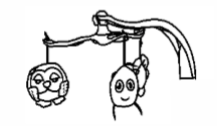 III. Характеристики
(1) Регулирование угла спинки: как показано, нажмите на левую и правую кнопки для регулирования сиденья одновременно, после чего поверните сиденье вверх и вниз, угол спинки можно отрегулировать.
5
(2) Выталкивание дуги с игрушками: как показано стрелкой, дугу с игрушками можно крутить, чтобы устранить от ребенка, как показано на следующем рисунке
(3) Складывание: как показано на следующих рисунках, сложите сиденье и застегните пальчиком. Потом активируйте застегивающий механизм, чтобы сложить дополнительную раму, согласно рисункам ниже. 1. Сложите сиденье, вытянув обе стороны сиденья, следуя за направлением стрелки. 2. Застегните пальчик после того, как сложите сиденье. 3. Сложите дополнительную раму, нажимая вниз на кнопку складывания основной рамы и дополнительной рамы.
ИНСТРУКЦИИ ЗА СГЛОБЯВАНЕ/ASSEMBLY INSTRUCTIONS/ZUSAMMENBAUANLEITUNG/ΟΔΗΓΙΕΣ ΣΥΝΑΡΜΟΛΟΓΗΣΗΣ/ INSTRUCTIONS DE MONTAGE/ INSTRUCTIONS DE MONTAGE/ИНСТРУКЦИЯ ПО СБОРКЕ
III. ВАЖНАЯ ИНФОРМАЦИЯ ДЛЯ БАТАРЕЙ
Press the buttons
1.
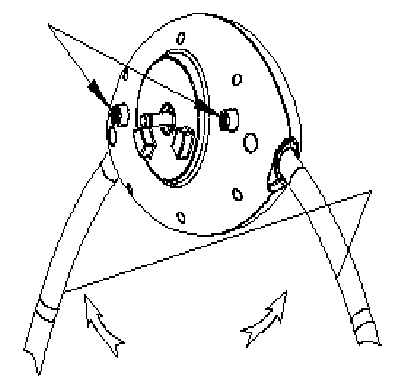 1. Храните батарейки в недоступном для детей месте! Не позволяйте им играть с батареями!
2. Всегда устанавливайте гнездо батарейки в крышку после установки батарей.
3. Различные типы батарей или новые и использованные батареи не должны смешиваться.
4. Неперезаряжаемые батареи не подлежат перезарядке.
5. Всегда вставляйте батареи с правильной полярностью.
6. Удалите разряженные батарейки из детской качели.
7. Всегда используйте батареи 3 * 1,5 В ”C”
Замена батарей: открутите винт на крышке батарейного отсека с помощью отвертки, нажмите стрелку, чтобы открыть колпачок, обращая внимание на полярность батарей, установите обе батарейки и установите на место крышку батарейного отсека.
Unfold the connecting frames in accordance with the direction of the arrows
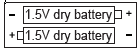 2.
Удалите разряженные батареи, утилизируйте их в соответствующих местах.
Не выбрасывайте их вместе с бытовыми отходами.
Не бросайте их в огонь.
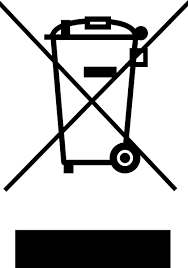 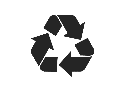 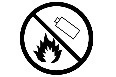 37
2
4. Как показано на рисунках ниже, конец дуги с игрушками устанавливается в отверстии правого основания.
5. Размещение ремней безопасности – следуйте рисункам ниже.
3.
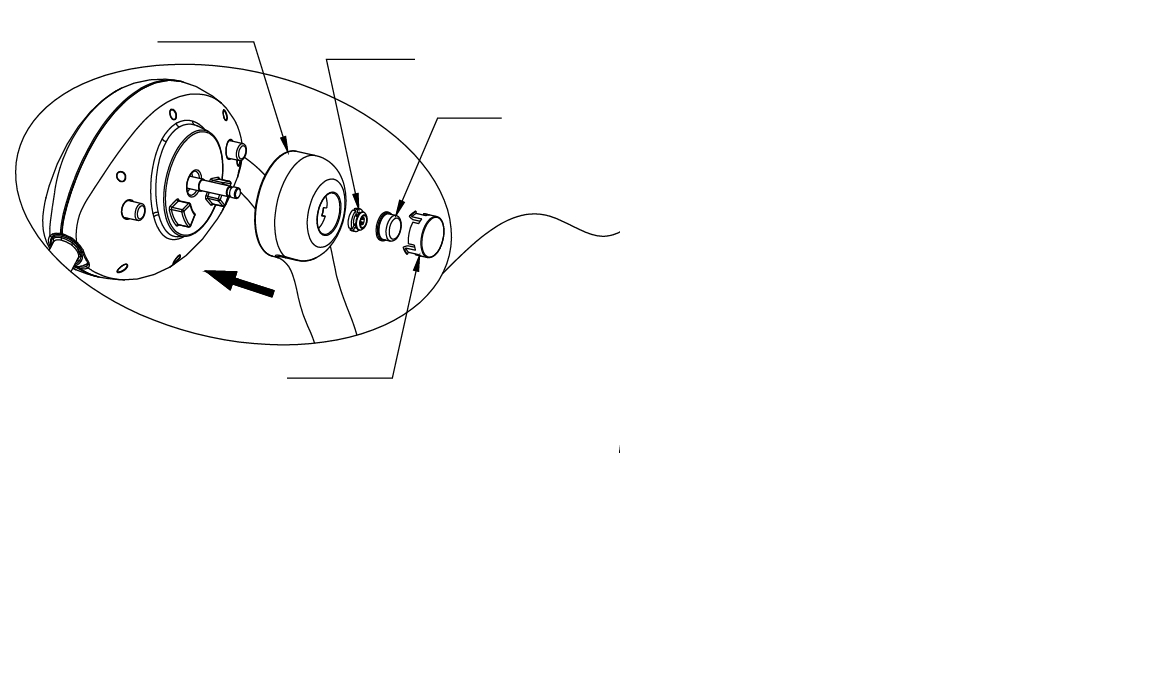 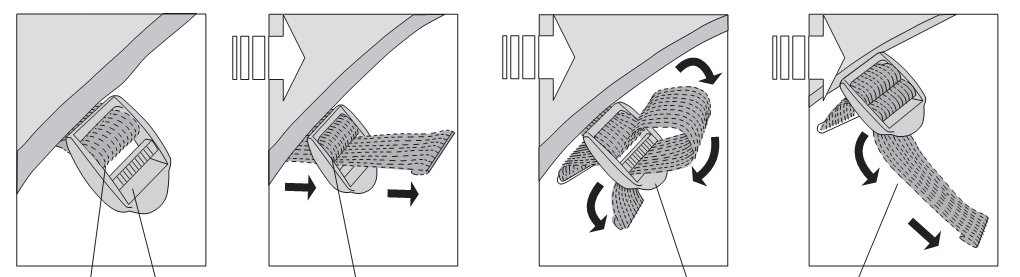 4.
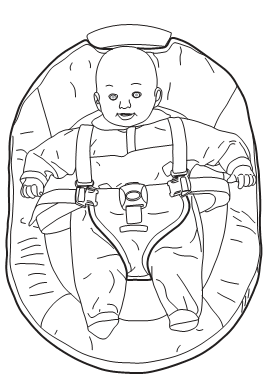 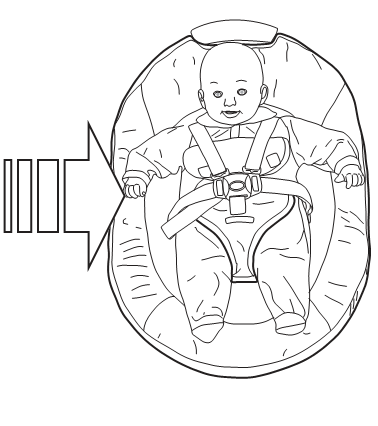 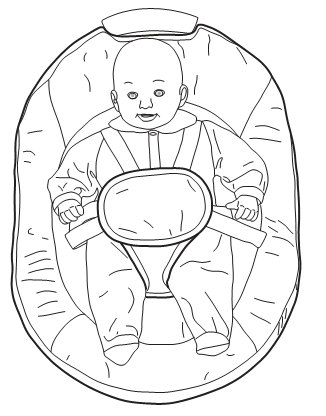 5.
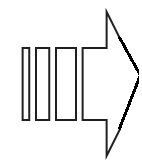 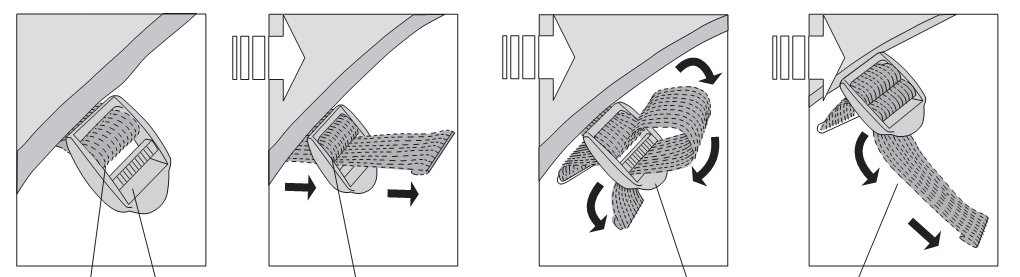 Отрегулируйте длину плечевых и поясных ремней, как показано на рисунках
6.
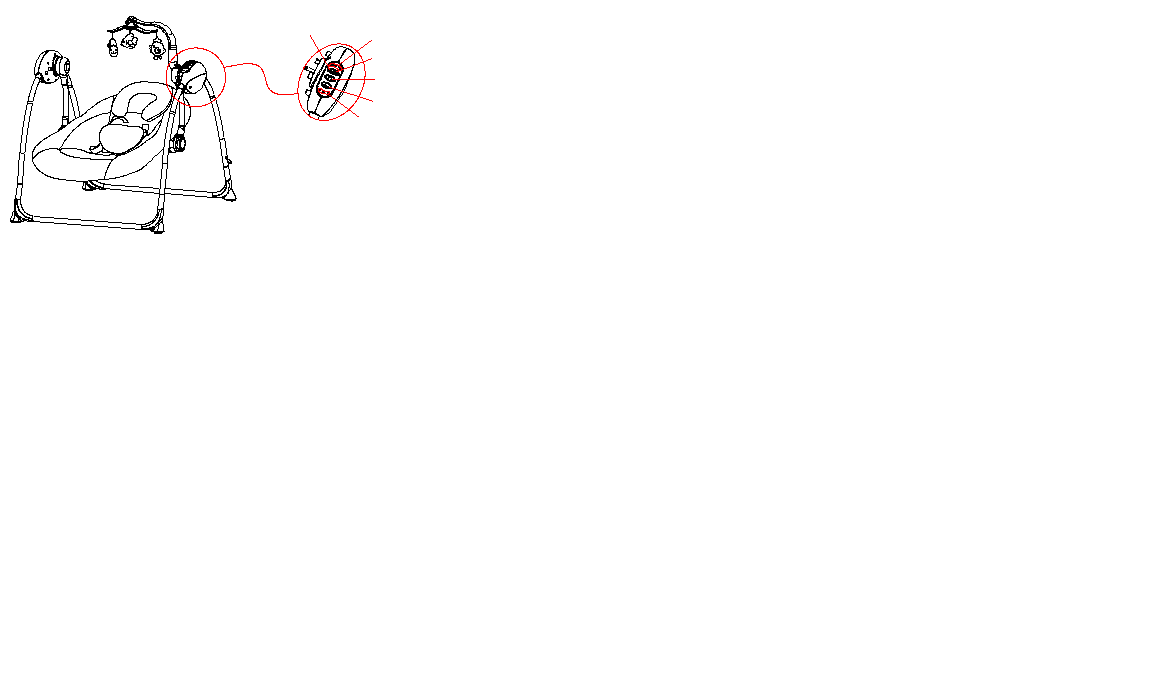 Speed reduction
Increasing of the speed
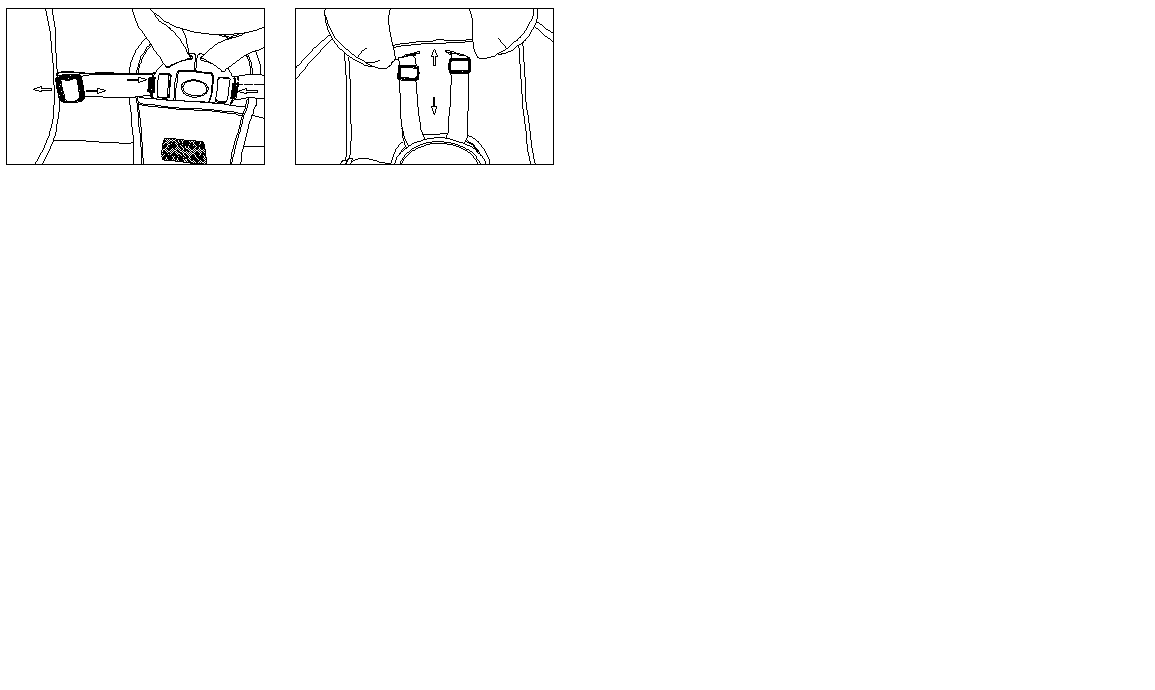 Music button
Light  indicator for speed
Button for time setting
Traîner
Traîner
Traîner
Traîner
Indicator light for the time
Place the positive polarity of the 5АА battery towards the “+” end of the battery compartment
6. Контрольная панель (I) Функция качелей: Имеется пять скоростей качания. 
Нажмите „+“, скорость увеличится и загорится первый индикатор, нажмите „-“,  скорость уменьшится и лампочка выключится. (Как показано на рисунках). (II) Имеется три настройки времени, нажмите раз – загорится лампочка на 8 минут, нажмите второй раз на 15 минут, нажмите третий раз на 30 минут, все функции прекратятся по истечении выбранного времени, после чего качели перейдут в режим готовности для экономии энергии. Если не будет выбрано время работы, все начатые функции продолжат свою работу, пока не кончится питание энергией. (III) Музыкальная кнопка: Нажмите раз для начала, нажмите второй раз до четвертого раза, чтобы увеличить громкость. Нажмите пятый раз, чтобы остановить музыку, нажмите шестой раз, чтобы перейти к следующей мелодии (всего 12 мелодий, 4 аккорда)
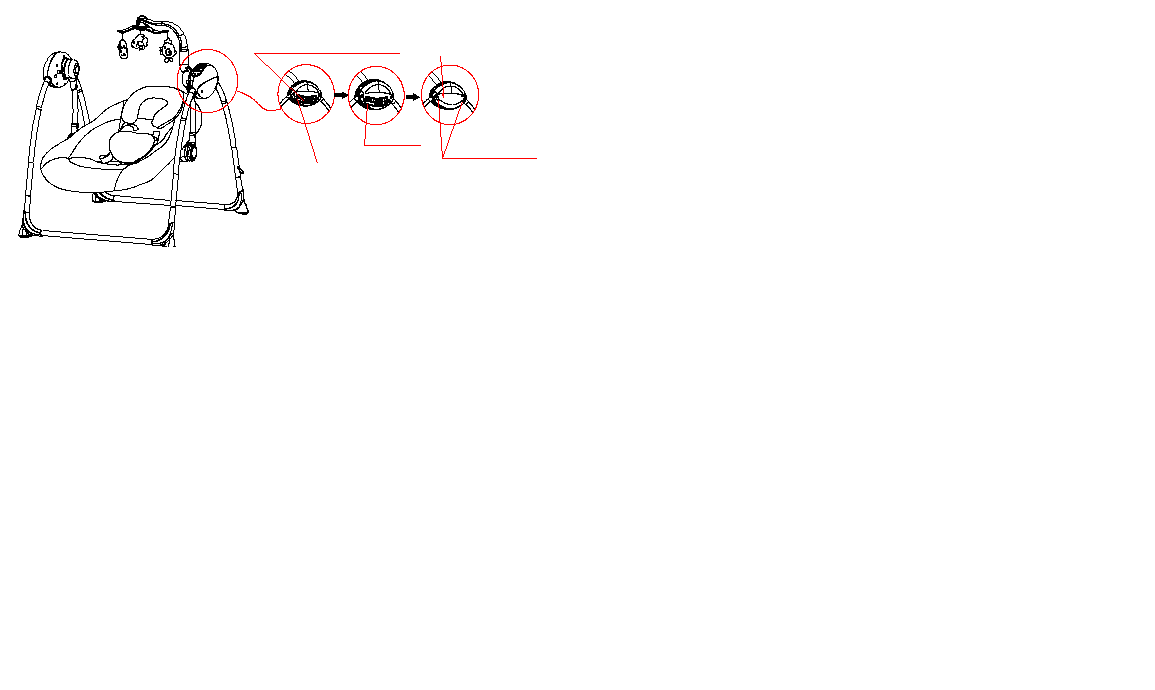 Installation of a lid on the battery compartment
4. Close and fasten the lid of the battery compartment
1. Place the negative polarity of the 5АА battery towards the spring at the end of the battery compartment
3. The batteries must lie flat
3
36
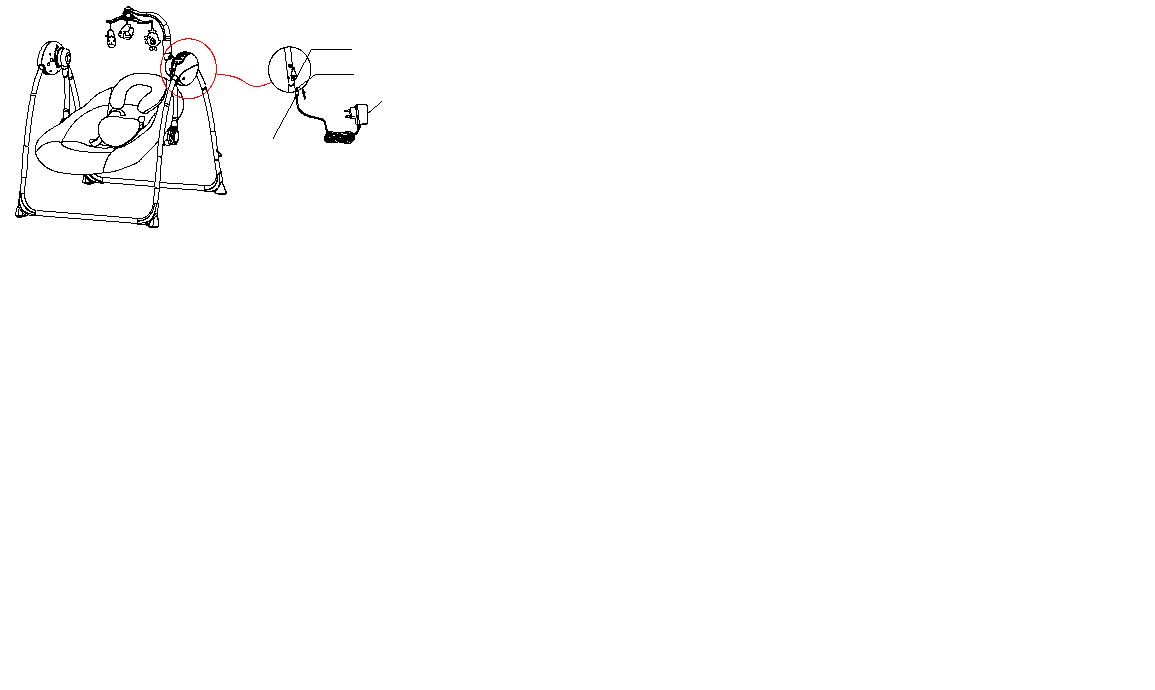 27. Всегда используйте удерживающую систему, пока у ребенка уже есть навыки, чтобы лезть или выходить из продукта без посторонней помощи
DC connector
ПРЕДУПРЕЖДЕНИЕ!
1. Упаковка содержит мелкие детали. Сборка должна выполняться только взрослым.
2. ВНИМАНИЕ! Пожалуйста, сохраните эти инструкции для дальнейшего использования.
3. Пожалуйста, внимательно прочитайте эту инструкцию перед сборкой и использованием изделия.
4. Инструменты, необходимые для сборки: отвертка Phillips (входит в комплект); 2 шт. «AA» щелочная батарея (в комплекте).
5. Характеристики и украшения изделия могут отличаться от указанных в инструкции.
DC plug
AC plug can be inserted in AC socket with 100-240V, 50/60HZ
5.8-6V, <=800ma: output voltage of adapter 5.8-6V, <=800мА
ХАРАКТЕРИСТИКИ/ CHARACTERISTICS OF THE PRODUCT/ PRODUKTBESCHREIBUNG/ ΧΑΡΑΚΤΗΡΙΣΤΙΚΑ/ CARACTÉRISTIQUES/ХАРАКТЕРИСТИКИ
This product is tested in accordance and complies with standards and EN 16232:2013 + A1:2018.
I. Части
4. Рама и основание сиденья – 1шт.
5. Дуга с игрушками – 1 шт.
1. Передняя и задняя основная трубка – 2 шт.
2. Основная рама – 1 шт.
3. Дополнительная рама – 1 шт.
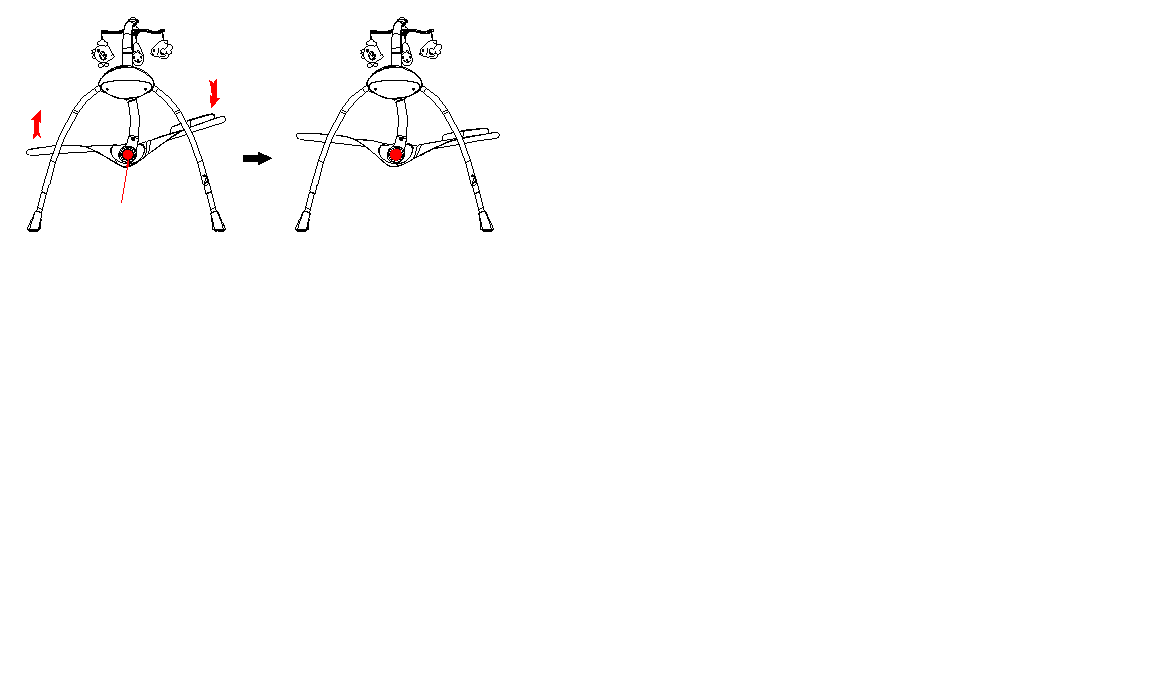 1.
Sitting position
II. Инструкция по сборке
Lying position
ВНИМАНИЕ: Это изделие может быть собрано только взрослым!
1. Откройте связывающие рамы встороне от основной рамы и дополнительной рамы (нажав на кнопку, одновременно складывая связывающую раму к середине, пока сложите изделие).
Разверните связывающие рамы сообразно направления стрелок.
2. Как показано на рисунках ниже, вставьте переднюю и заднюю трубку в связывающие рамы основной рамы и дополнительной рамы, и убедитесь, что стержневые кнопки хорошо установлены на своем месте.
3. Установка каркаса сиденья, держателя, шайбы, крышки, предохранителя и основной рамы – следуйте  за указаниями, показанными на рисунках ниже. Потом встряхните сиденье, чтобы убедиться в его безопасной установке.
Turning away of the toy bar
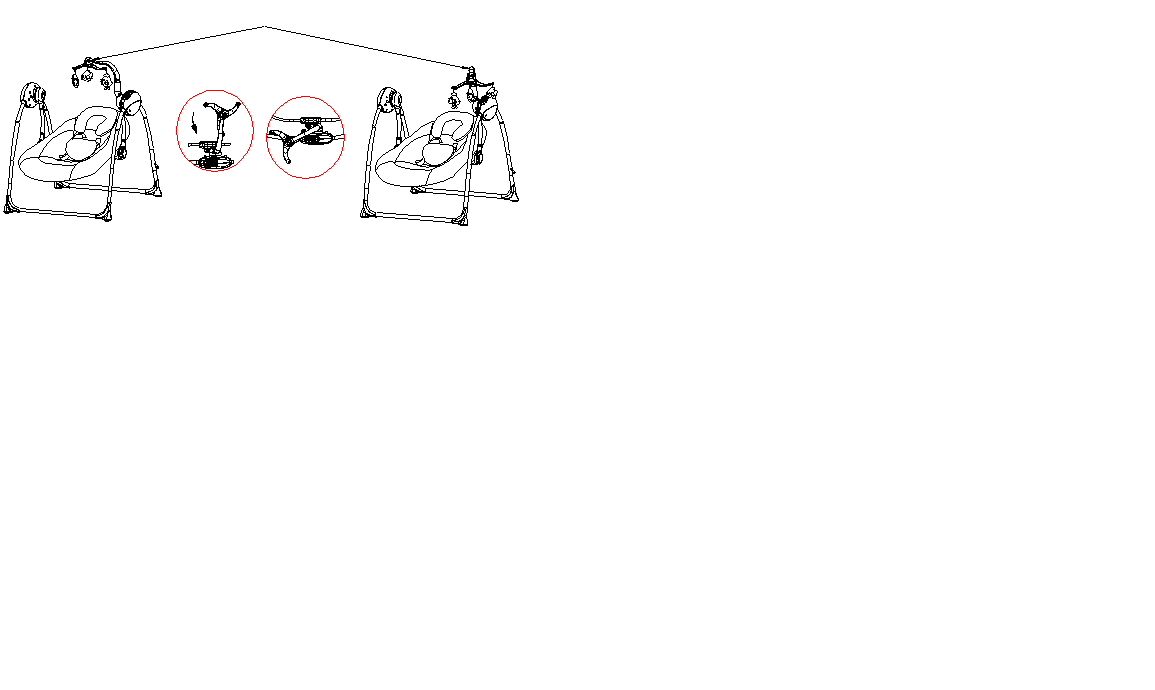 2.
4. Как показано на рисунках ниже, конец дуги с игрушками устанавливается в отверстии правого основания.
5. Размещение ремней безопасности – следуйте рисункам ниже.
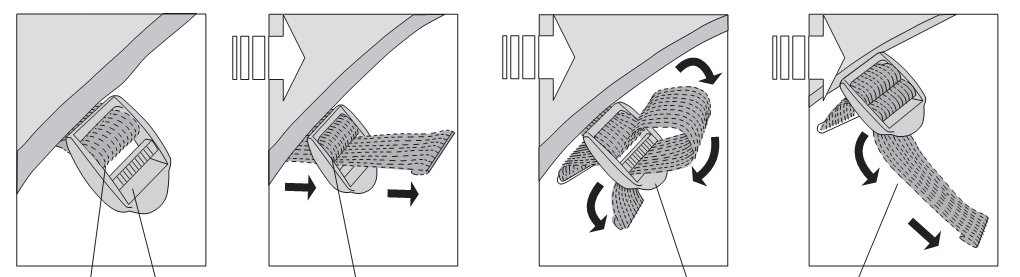 3.
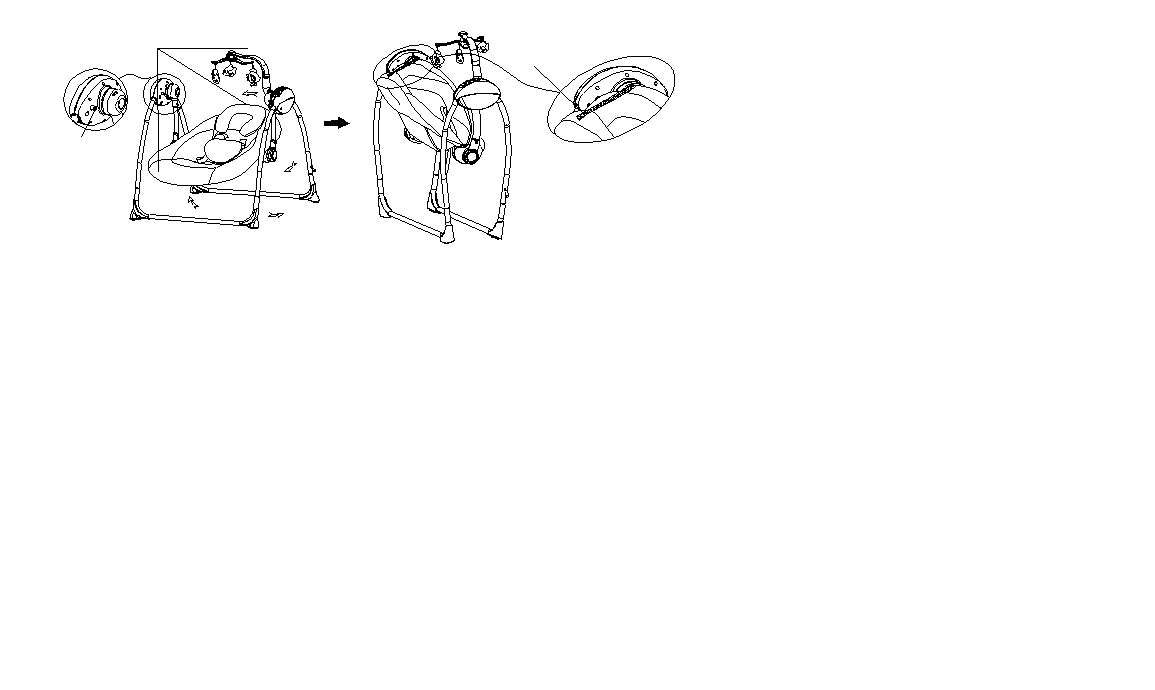 4
35
5. Не ставьте этот батут на высокие и поднятые поверхности (рабочие столы или обеденные столы).
6. Не размещайте вышибалу на неровных поверхностях, рядом с лестницами или лестницами, скользкими и влажными поверхностями, рядом с бассейнами, источниками тепла - отопительными приборами, плитами, открытым огнем и другими опасными местами.
7. Используйте продукт только по назначению. Он не предназначен для использования в качестве кровати или детской кроватки.
8. Этот вышибала не предназначен для длительного сна. Если ваш ребенок засыпает, находясь в вышибале, переместите его на подходящую кровать или детскую кроватку.
9. Не позволяйте больше одного ребенка использовать вышибалу.
10. Не позволяйте детям играть с прыгуном, пока в нем есть другой ребенок.
11. ВНИМАНИЕ! Не вносите никаких изменений и улучшений в конструкцию вышибалы, так как это может привести к травме ребенка в результате переворота вышибала или повреждению изделия.
12. Не прикрепляйте предметы и аксессуары к вышибалам, которые не предоставлены производителем, так как это может повлиять на его устойчивость и безопасность вашего ребенка.
13. Обращайте внимание на ленты, кружева, нити и другие украшения на одежде для сна, поскольку они могут привести к удушью ребенка.
14. Уберите на безопасном расстоянии от ребенка, пока он находится в вышибале, любые пружины, ленты и маленькие игрушки, за исключением тех игрушек, которые размещены на игрушечной арке вышибалы.
15. Перед первым использованием продукта вы должны проверить, все ли части вышибала правильно установлены и закреплены, и отсутствуют ли их части.
16. Перед каждым использованием проверяйте, нет ли поврежденных, сломанных, сколотых или отсутствующих частей. Проверьте также целостность ремней безопасности - изношены они или изношены. Если вы обнаружите какое-либо подобное повреждение, пожалуйста, прекратите использовать вышибалу, пока повреждение не будет устранено, а детали - заменены.
17. Не ремонтируйте вышибалу самостоятельно. В случае повреждения, пожалуйста, свяжитесь с торговым агентом, который вы купили, или импортером.
18. Не используйте аксессуары или запасные части, отличающиеся от одобренных производителем.
19. После распаковки продукта, пожалуйста, удалите всю пластиковую упаковку и пропустите через обозначенные места. Держите их подальше от детей, чтобы предотвратить удушение или удушение в результате запутывания упаковки.
20. Удостоверьтесь, что ребенок не помещен головой вниз в вышибалу.
21. Не складывайте вышибалу, пока в нем ребенок.
22. Не двигайте вышибалу и не регулируйте спинку, когда ребенок находится в
вышибала.
BG
ПРЕПОРЪКИ И ПРЕДУПРЕЖДЕНИЯ ЗА БЕЗОПАСНА УПОТРЕБА
ПРОЧЕТЕТЕ ТЕЗИ ИНСТРУКЦИИ ВНИМАТЕЛНО ПРЕДИ УПОТРЕБАТА НА ПРОДУКТА И ГИ ЗАПАЗЕТЕ ЗА БЪДЕЩА СПРАВКА. НЕСПАЗВАНЕТО НА ТЕЗИ ИНСТРУКЦИИ ПРИ ИЗПОЛЗВАНЕТО ИЛИ СГЛОБЯВАНЕТО НА ПРОДУКТА, МОЖЕ ДА ЗАСТРАШИ СЕРИОЗНО ЗДРАВЕТО НА ДЕТЕТО ВИ И ДА ДОВЕДЕ ДО СМЪРТ.
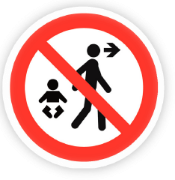 1. Винаги използвайте системите за обезопасяване. 
2. ВНИМАНИЕ! Преди всяка употреба на продукта, проверете дали всички части на люлката са правилно поставени и затегнати и дали няма липсващи части. Ако установите такива, преустановете използването на люлката, докато повредата бъде отстранена и счупените части подменени. 
3. Никога не оставяйте детето си без надзор. 
4. Продуктът не е предназначен за носене на детето. 
5. ВНИМАНИЕ! Не използвайте този продукт, когато детето ви е в състояние да седи само или тежи повече от 9 кг. 
6. За да избегнете наранявания, дръжте децата надалеч по време на сгъването и разгъването на продукта. 
7. НИКОГА не използвайте грифа за играчки като дръжка.
8. НЕ премествайте или повдигайте този продукт, когато детето е в него. 
9. НИКОГА не използвайте на столче.
10. ВНИМАНИЕ! Никога не използвайте този продукт върху повдигнати повърхности (например маса).
11. Не поставяйте електрическата люлка на неравни повърхности, в близост до стъпала или стълбища, хлъзгави и мокри повърхности, до плувни басейни, източници на топлина – отоплителни уреди, печки за готвене и открити огнища и други опасни места.
12. Не използвайте аксесоари или резервни части, освен тези, одобрени от производителя. 
13. Не окачайте друго по грифа освен играчки. 
14. ВНИМАНИЕ! Този продукт не е предназначен за продължителен сън.
15. Продуктът не е играчка за деца, не оставяйте децата да играят с него. 
16. ВНИМАНИЕ! Когато изкарвате детето от люлката, тя трябва да бъде спряна предварително. 
17. Този продукт не замества кошарката или леглото. Когато детето има нужда от сън, трябва да бъде поставено в кошарката или креватчето си.
18. Не оставяйте децата да си играят с този продукт.
19. Когато продуктът е свързан към музикален плейър, се уверете, че силата на звука на музикалния плейър е настроена на ниски стойности. 
20. Редовно проверявайте състоянието на адаптора на люлката за повереди по кабела, устройството или други повредени части. Ако откриете такива, моля, спрете използването на люлката.
21. Люлката трябва да се използва САМО с адаптора, предоставен от
23. Не используйте игрушечную планку, чтобы поднимать и перемещать вышибалу.
24. Этот продукт имеет игрушечный бар. Никогда не используйте игрушечную штангу в качестве ручки для переноски вышибалы.
25. Чтобы защитить ребенка от серьезных травм или смерти:
А. Опасность падения: Никогда не размещайте батут на поднятых поверхностях, потому что движение ребенка может привести к скольжению или переворачиванию продукта. Используйте только на полу.
B. Опасность удушья: Никогда не используйте на мягкой поверхности (кровать, диван, подушка), потому что продукт может перевернуться и вызвать удушье на мягких поверхностях.
26. Используйте в положении стоя только тогда, когда ребенок имеет достаточный контроль в верхней части своего тела, чтобы он мог сидеть без наклона.
5
34
производителя/дистрибутора. 
22. Не позволявайте на повече от едно дете да използва люлката. Не позволявайте на децата да играят с люлката или около нея, ако вътре има друго дете.
23. ВНИМАНИЕ! Не правете никакви промени и подобрения по конструкцията на люлката, тъй като това може да доведе до прекатурване или повреда на люлката, докато детето е в нея и то да се нарани.
24. Не извършвайте сами ремонт на електрическата люлка. При установена повреда, моля, свържете се с оторизиран сервиз или с търговския агент, от когото сте закупили продукта.
25. След разопаковане на продукта, моля, отстранете всички найлонови опаковки и ги изхвърлете на означените за целта места. Дръжте ги далеч от децата, за да предотвратите задушаване на децата.
26. За да избегнете наранявания, уверете се, че при операциите по отваряне и затваряне на продукта децата са далеч.
3. Cuando no se utilice el columpio, por favor guárdelo en un lugar seco, ventilado y seguro. No lo guarde en polvo ambiente húmedo con temperaturas ambiente muy bajas o muy altas. 4. Mantenga el producto alejado de los niños. 5. Los tejidos del columpio deben limpiarse con agua tibia y un jabón suave. Después de la limpieza, deje que la cuna se seque antes de usarla. Está estrictamente prohibido para doblar y se cosecha antes de que esté completamente seco. 6. No utilice detergentes fuertes, lejía o abrasivos para limpiar el producto. Está prohibido limpiarla en la lavadora, secadora, por la limpieza en seco, de blanqueo y de hilado. 7. Las piezas de plástico limpia con un paño húmedo y secar con un paño seco. 8. Almacenar el producto en un lugar limpio y seco. No exponga el producto a la luz solar directa, la lluvia, la humedad o la temperatura repentina. 9. El adaptador de la cuna debe ser revisado periódicamente para comprobar el enchufe, el aislamiento del cable y si se encuentra dañado debe ser reemplazado. 10. UTILICE EL ADAPTOR APROBADO POR EL FABRICANTE!
Този продукт е тестван според и отговаря на стандарт  EN 16232:2013+A1:2018.
I. Части
1.Предна и задна основна тръба – 2 бр.
2. Основна рамка – 1 бр
3. Допълнителна рамка – 1 бр.
4. Рамка и основа на седалката – 1 бр.
5. Гриф с играчки – 1 бр.
II. Инструкции за сглобяване
ВНИМАНИЕ: Този артикул може да се сглобява само от възрастен!

Отворете свързващите рамки настрани на основната рамка и допълнителната рамка (като натискате бутона и междувременно сгъвате свързващата рамка към средата, докато сгъвате този артикул).
Както е показано на снимките по-долу, вкарайте предната и задната тръба в свързващите рамки на основната рамка и допълнителна рамка и се уверете, че пружинните бутони пасват са закрепени на мястото си.
 Монтиране на рамката на седалка, държач, шайба, капачка, предпазител и основната рамка – следвайте стъпките, показани на снимките по-долу. След това разклатете седалката, за да се уверите, че е монтирана сигурно.
 Както е показано на снимката по-долу, края на грифа за играчки се поставя в отвора на дясната основа.
 Поставяне на раменните колани – следвайте снимките по-долу.
IMPORTANTE: Moni Trade Ltd.
Dirección: Bulgaria, Sofía
Trebic, 1, Dolo Str
Teléfono: +359 2 936 07 90
RU
WARNINGS AND REFERENCES FOR SAFETY USE
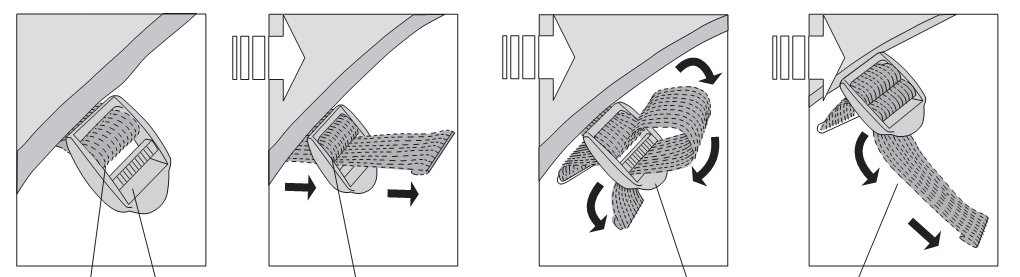 ВНИМАНИЕ! Для использования только под непосредственным наблюдением взрослых! Никогда не оставляйте ребенка одного в вышибалой!
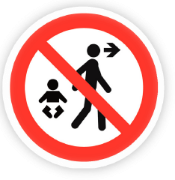 2. ВНИМАНИЕ! Всегда надевайте ремень безопасности на ребенка, пока он находится в вышибале.
3. Для использования только в домашних условиях!
4. ВНИМАНИЕ! Прекратите использование продукта с функцией вышибалы, когда ваш ребенок может сидеть без посторонней помощи.
6
33
Плъзнете
Плъзнете
Плъзнете
Натиснете
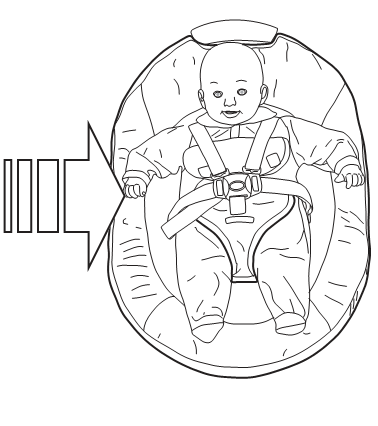 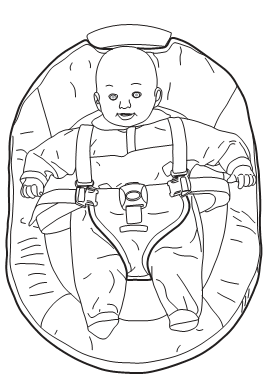 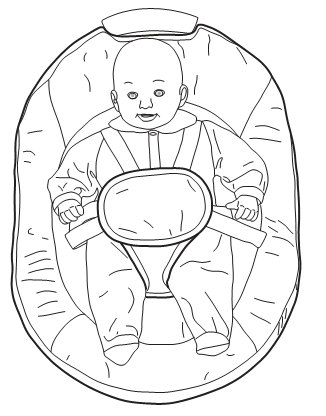 2. Coloque la polaridad positiva de la batería 5AA a "+" fin del compartimiento de la batería
3) Como siguiente imagen, inserte la clavija de cc del adaptador en el conector DC, AC enchufe en 100-240V salida 50 / 60Hz 0.3A AC.
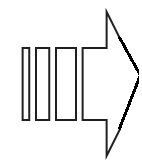 CARACTERÍSTICAS
(1) Ajuste el ángulo del respaldo, como se muestra, presione los botones izquierdo y derecho para ajustar el asiento al mismo tiempo, a continuación, gire el asiento hacia arriba y hacia abajo ángulo del respaldo se puede ajustar.
Регулирайте дължината на раменните и надбедрените колани, както на следните снимки
(2) Empuje el cuello con juguetes: como se muestra por la flecha de marcado juguete asignado puede ser girada para retirar el bebé, así como en el cuadro siguiente:
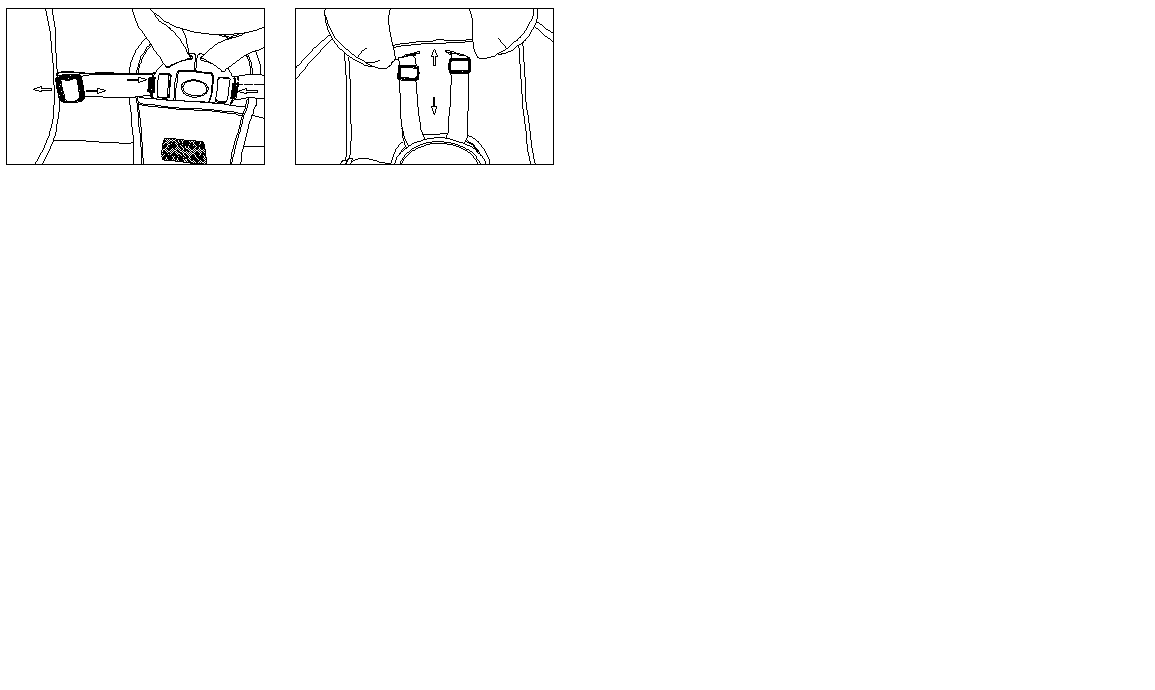 (3) Plegar: estas dos imágenes, se pliegan el asiento y se bloquean con palanca. A continuación, active el mecanismo de bloqueo para plegar la trama adicional de acuerdo con las fotos de abajo. 1. Doble el asiento tirando de ambos lados del asiento, mientras que siguiendo la dirección de la flecha 2. Palanca de bloqueo una vez que el asiento plegable 3. Doble el bastidor adicional mientras presione el botón para plegar el bastidor principal y el bastidor adicional
INFORMACIÓN IMPORTANTE PARA LA BATERÍA
1. No permita que los niños tengan acceso a las pilas! No deje que jueguen con ellos! 2. Siempre asegure el zócalo de la batería con la cubierta después de la inserción de las baterías. 3. No mezcle pilas viejas y nuevas y diferentes tipos de baterías. 
4. No recargue las baterías no recargables. 5. Siga siempre la polaridad de las baterías. 6. Retire las baterías dañados y agotados. 7. Siempre use baterías 3 * 1.5V "C" Sustitución de las baterías: Desatornille la tapa del compartimiento de la batería con un destornillador, presione la flecha para abrir la tapa, observando la polaridad de las baterías, coloque las dos pilas y vuelva a colocar la cubierta del compartimiento batería.
6. Контролен панел
(I) Функция люлка: Налични са пет скорости на люлеене. Натиснете “+”, скоростта ще се увеличи и първата индикаторна лампичка ще светне, натиснете “-”, скоростта ще се намали и лампичката ще угасне. (Както е показано на снимката).
(II) Налични са три настройки на времето, натиснете веднъж – ще светне лампичката за 8 минути, натиснете втори път за 15 минути, натиснете трети път за 30 минути, всички функции ще спрат, щом изтече избраното време, след това люлката ще премине в режим на готовност, за да пести енергия. Ако не се избере време за работа, всички започнати функции ще продължат да работят, докато не свърши захранването.
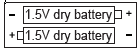 (III) Музикален бутон: Натиснете веднъж, за да започне музиката, натиснете втори до четвърти път, за да увеличите силата на звука. Натиснете пети път, за да спрете музиката, натиснете шести път, за да превключи на следващата мелодия (общо 12 мелодии, 4 акорда)
(IV) 4*1.5АА батерии в основнaта рамка или използвайки адаптер
Поставете батериите в основната рамка: както е показано, разхлабете винта с кръстата отвертка, след това отстранете капака на батерията и поставете батерии като спазвате поляритета, обозначен на отделението за батерии, след това покрийте и захванете капака на отделението за батерии. Отстранете батериите от отделението за батерии, като следвате същите стъпки.
 Поставете положителната полярност  на 5АА батерията към “+” края на отделението за батерии
 Както на следващата снимка, вкарайте DC щепсел на адаптер в DC конектор, AC щепсел в 100-240V 50/60Hz 0.3A AC изход.
Extraiga las baterías ellos reciclan a los lugares apropiados. No tirar a la basura con la basura doméstica. No arroje al fuego.
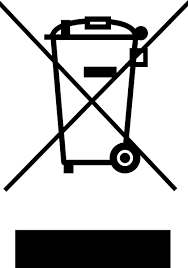 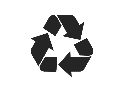 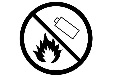 PELIGRO DE ASFIXIAL! NUNCA utilice sobre superficies blandas, como una cama, sofá o almohadas, porque la cuna puede caerse y provocar asfixia del niño.
MANTENIMIENTO Y LIMPIEZA:
1. Antes del primer uso del producto, por favor, compruebe que todas las partes son bien fijos y que los elementos de sujeción estén correctamente apretados. 2. Verificar regularmente el estado de las partes principales y mecanismos de bloqueo, si hay algo roto o desgarrado y si no está dañado. Si encuentre daños, por favor, deje de usar la cuna hasta la parte dañada reemplazado. No intente reparar usted mismo el producto y póngase en contacto con un agente de servicio autorizado o el comercio de la que su propia compra. De lo contrario la garantía será cancelada.
7
32
III. Характеристики
5. Coloque los cinturónes de hombro – siga las fotos mas abajo.
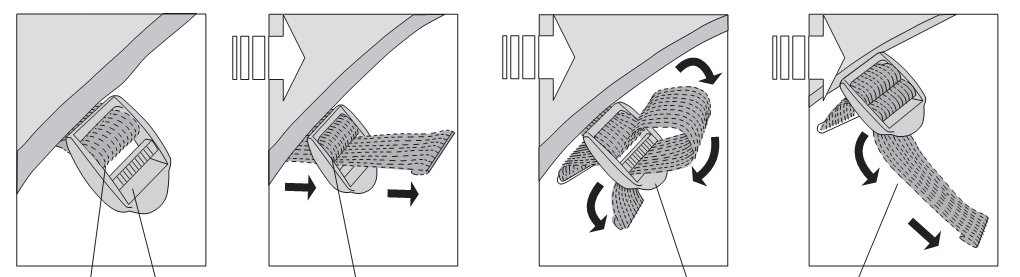 Регулиране на ъгъла на облегалката за гръб: както е показано, натиснете левия и десния бутон за регулиране на седалката по едно и също време, след това завъртете седалката нагоре и надолу, ъгълът на облегалката за гръб може да се регулира.
Избутване на грифа за играчки: както е показано със стрелка, грифът за играчки може да се върти, за да се отстрани бебето, както на следната снимка:
(3)  Сгъване: както на следните снимки, сгънете седалката и заключете с палчето. След това активирайте заключващия механизъм, за да сгънете допълнителната рамка съгласно снимките по-долу.
1. Сгънете седалката като издърпате и двете страни на седалката като същевременно следвате посоката на стрелката
2. Заключете палчето след като сгънете седалката
3. Сгънете допълнителната рамка, докато натискате надолу бутона за сгъване на основната рамка и допълнителната рамка
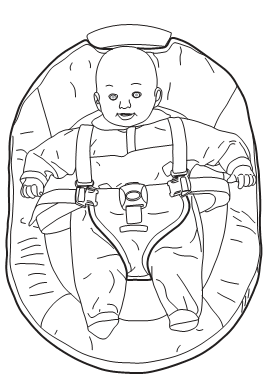 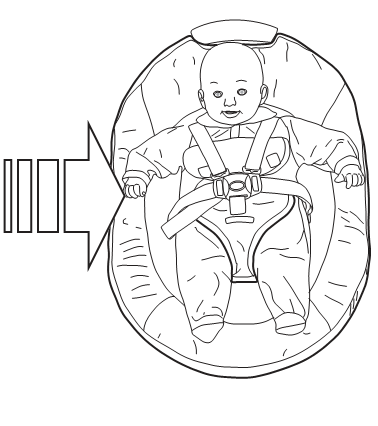 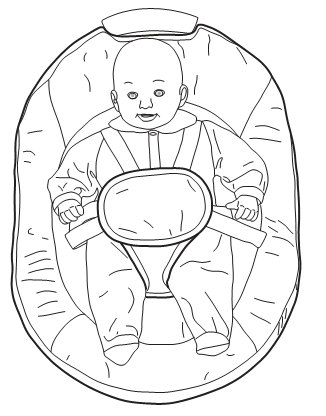 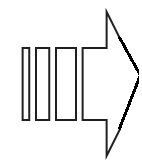 IV. ВАЖНА ИНФОРМАЦИЯ ЗА БАТЕРИИТЕ
1.Не допускайте достъп на деца до батериите! Не позволявайте да си играят с тях!
2.Винаги обезопасявайте гнездото на батериите с капачето след поставяне на батериите.
3.Не смесвайте стари и нови батерии и различни видове батерии.
4. Не презареждайте непрезаредимите батерии.  
5. Винаги спазвайте поляритета на батериите.
6. Отстранявайте повредените и изтощени батерии.
7. Винаги използвайте батерии 3*1.5V”C” 
Подмяна на батериите: Развийте винта на капака на отделението за батерии с отвертка, натиснете стрелката, за да отворите капака, като съблюдавате полярността на батериите, поставете двете батерии и монтирайте обратно капака на отделението за батерии.
A ustar la longitud de los cinturones de los hombros y de vuelta, como en estas fotos
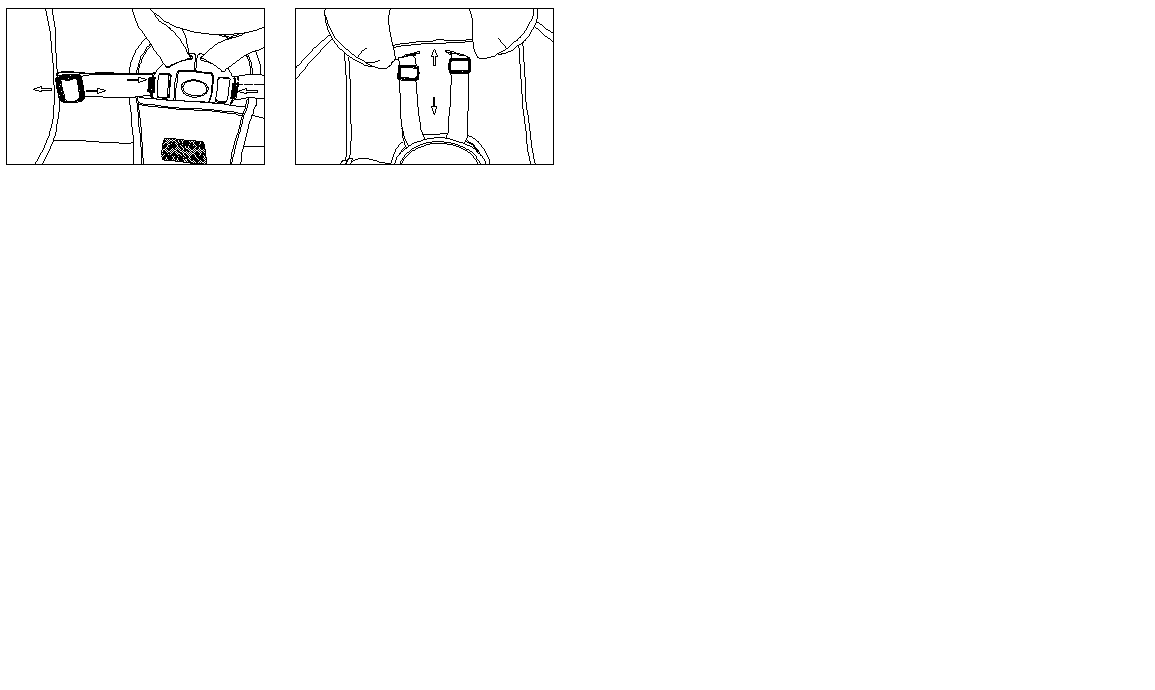 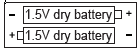 Отстранете изтощените батерии, рециклирайте ги на съответните места. 
Не ги изхвърляте с битовия отпадък.
Не изхвърляйте в огън.
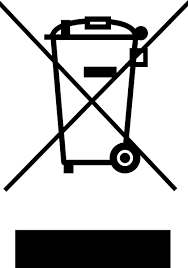 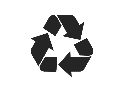 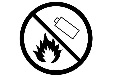 6. Panel de control
(I) Funcion columpio: Hay cinco velocidades de oscilación. Haga clic en "+" aumentará la velocidad y la primera luz indicadora se ilumina, pulse "-" se reducirá la velocidad y la luz se apagará. (Como se muestra en la imagen). (II) Hay tres ajustes de tiempo, presione una vez - se iluminará durante ocho minutos, pulse de nuevo durante 15 minutos, pulse una tercera vez durante 30 minutos, todas las funciones se detendrá cuando expira el tiempo seleccionado, a continuación, el oscilación  va a entrar en el modo de reposo para ahorrar energía. Si usted no elige el momento para el trabajo, iniciado todas las funciones continuarán operando hasta que la energía final. 
(III) Botón de la música: Haga clic una vez para iniciar la música, pulse la segunda a la cuarta vez para aumentar el volumen. Haga clic en la quinta vez de parar la prensa musical sexta vez para cambiar a la siguiente melodía (un total de 12 melodías, acordes 4)
ОПАСНОСТ ОТ ЗАДУШАВАНЕ!
НИКОГА не използвайте на меки повърхности, като легло, диван или възглавници, защото люлката може да се преобърне и да причини задушаване на детето.
VI: Поддръжка и почистване:
1. Преди първоначалната употреба на продукта, моля, проверете дали всички части са добре фиксирани и дали затягащите елементи са добре затегнати.
2.   Редовно   проверявайте   състоянието   на   основните   части   и   заключващите
механизми,  дали  има  нещо  счупено  или  отчупено  и  дали  не  са  повредени.  Ако
установите повреда, моля, преустановете ползването на бебешката люлка, докато
(IV) 4 baterías * 1.5A en el bastidor central o utilizando un adaptador 1) Inserte las baterías en el bastidor principal, como se se ha demostrado para aflojar el tornillo con un destornillador, a continuación, retirar la tapa de la batería e inserte la batería con respecto a la polaridad indicada en la tapa del compartimiento de la batería entonces asegura la tapa del compartimiento de la batería. Retirar las baterías del compartimiento de la batería siguiendo los mismos pasos.
8
31
повредената  част  се  подмени.  Не  извършвайте  сами  ремонт  на  продукта,  а  се свържете  с  оторизиран  сервиз  или  търговския  агент,  от  който  сами  сте  закупили продукта. В противен случай вашата гаранция ще бъде анулирана.
3.  Когато  не  използвате  люлката,  моля,  съхранявайте  я  на  сухо,  проветриво  и безопасно място. Не съхранявайте продукта в прашно, влажно помещение с много ниски или много високи стайни температури.
4 . Съхранявайте продукта далеч от деца.
5. Платовете по люлката се почистват с топла вода и мек сапун. След почистване оставете люлката да изсъхне добре преди да я използвате. Абсолютно забранено е да я сгъвате и прибирате преди да е напълно изсъхнала.
6. Не използвайте силни почистващи препарати, белина или препарати с абразивни
частици, за да почистите продукта. Забранено е почистването му в пералня машина, сушилня, чрез химическо чистене, избелване и центрофугиране.
7. Пластмасовите части почиствайте с влажна мека кърпа и подсушавайте със суха мека кърпа.
8. Сyхранявайте продукта на чисто и сухо място. Не излагайте продукта на прякото въздействие на слънце , дъжд влага или резки температури. 
9. Адапторът към люлката трябва да бъде редовно проверяван за повреди по щепсела, кабела, изолацията и ако се установи повреда трябва да се подмени. 
10. ДА СЕ ИЗПОЛЗВА САМО ОДОБРЕНИЯТ ОТ ПРОИЗВОДИТЕЛЯ АДАПТОР!
superficies resbaladizas y mojadas, piscinas, fuentes de calefacción - aparatos de calefacción, hornos de cocina, chimeneas y otros lugares peligrosos. 
12. No utilice accesorios o piezas de repuesto que no sean las aprobadas por el fabricante. 
13. No cuelgues nada más que juguetes en la barra de juguetes.
14. ¡ADVERTENCIA! Este producto no debe utilizarse para períodos prolongados de sueño.
15. Los productos no son juguetes, no permita que los niños jueguen con estos productos. 
16. ¡ADVERTENCIA! El columpio debe detenerse antes de sacar al niño.
17. Este producto no sustituye cuna o cama. Cuando el niño necesite dormir, colóquelo en una cuna o cama adecuada. 
18. No permita que el niño juegue con el producto. 
19. Si el producto está conectado a un lector musical, asegúrese de que el volumen del lector esté regulado a un nivel bajo. 
20. Los transformadores utilizados con el columpio para bebés deben examinarse
regularmente para detectar daños en el cable, el enchufe, la carcasa y otras partes y, en caso de que se produzcan tales daños, no deben utilizarse. 
21. El columpio infantil solo debe usarse con el transformador recomendado.
22. No permita que más de un niño use el columpio. No permita que los niños jueguen con el columpio o alrededor de él si hay otro niño dentro. 
23. ¡ADVERTENCIA! No realice cambios ni mejoras con respecto a la construcción del columpio, ya que esto puede ocasionar un vuelco o daño del columpio, mientras el niño está en él y puede lastimarse. 
24. No repare el columpio solo. Si se establece un daño, comuníquese con un taller de reparación autorizado o con un agente comercial del lugar donde compró el producto. 
25. Después de desembalar el producto, retire todas las bolsas de plástico y tírelas en los lugares previstos. Manténgalos alejados de los niños para evitar la asfixia. 
26. Para evitar lesiones, asegúrese de los niños estén alejados durante las operaciones de apertura y cierre del producto.
Este producto ha sido probado y cumple con las normas EN 16232:2013+A1:2018.
PIEZAS
1. Delantera y trasera tubería principal – 2  piezas2. Bastidor principal – 1 pieza3. Bastidor adicional – 1  pieza4. Bastidor y  base del asiento – 1 pieza5. Cuello con juguetes – 1 pieza.
INSTRUCCIONES PARA EL MONTAJE
ADVERTENCIA: Este artículo se pueden montar únicamente por un adulto!
Вносител: Мони Трейд ООД
Адрес: България, София
кв. Требич, ул. Доло 1
Тел: +359 2 936 07 90
Abra la conexión de los bastideros laterales del bastidor principal y el bastidor adicional (pulsando y mientras tanto doble el bastidor de unión a la mitad, mientras que doblar este artículo). 
Como se muestra en las fotos de abajo, inserte  la tubería delantera y la tubería trasera en la conexión del bastidor principal y el en el bastidor adicional y asegúrese de que los botones estan en su lugar. 
 Instalación del bastidor del asientos, tapa, fusible y el bastidor principal - siguen los pasos que se muestran en las fotos de abajo. Luego sacuda el asiento para asegurarse de que está correctamente colocado. 
 Como se muestra en la imagen siguiente, al final del cuello con juguetes se coloca en el agujero en la base derecha.
30
9
EN
10. UTILISEZ SEULEMENT L’ADAPTATEUR APPROUVÉ PAR LE PRODUCTEUR!
WARNINGS AND REFERENCES FOR SAFETY USE
READ THESE INSTRUCTIONS CAREFULLY BEFORE THE USE OF THE PRODUCT AND KEEP THEM FOR FUTURE REFERENCE. NOT FOLLOWING THESE INSTRUCTIONS DURING THE USE OR ASSEMBLY OF THE PRODUCT, YOU CAN SERIOUSLY ENDANGER THE HEALTH OF YOUR CHILD AND RESULT IN DEATH.
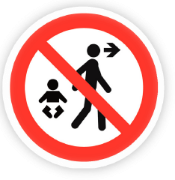 1. Always use the restraint system. 
2. WARNING! Before every use of the product, check whether all parts of the swing are correctly placed and tightened and whether there are no missing parts. If you establish such damages, stop using the swing, until the damage is repaired and the broken parts – replaced. 
3. Never leave the child unattended. 
4. The product is not intended for carrying the child. 
5. WARNING! Do not use this product once your child can sit up unaided or weights more than 9 kg.
6. To avoid injury, ensure that children are kept away when unfolding and folding the product. 
7. Never use the toy bar as a handle. 
8. Do not move or lift the product with the baby inside it.
9. NEVER use for chair. 
10. WARNING! Never use the product on an elevated surface (e.g. table).
11. Do not place the infant swing on uneven surfaces, close to stairs, slippery and wet surfaces, swimming pools, heating sources – heating appliances, cooking ovens, open fires and other dangerous places.  
12. Do not use accessories or replacement parts, other than those approved by the manufacturer. 
13. Do not hang anything but toy on the toybar.
14. WARNING! This product is not intended for prolonged periods or sleeping.
15. The products is not a toy, please do not let children to play with this products. 
16. WARNING! The swing must be stopped before you take the child out of it. 
17. This product does not replace cot or bed. When the child needs to sleep, please placed it in suitable cot or bed. 
18. Do not allow to the child to play with the product. 
19. When the product is connected to a music player, ensure that the volume of the music player is set to a low value. 
20. Transformers used with the infant swing are to be regularly examined for damage to the cord, plug, enclosure and other parts and in the event of such damage, they shall not be used. 
21. The infant swing shall only be used with the recommended transformer. 
22. Do not allow to more than one child to use the swing. Do not allow to children to play with the swing or around it if there is other child inside. 
23. WARNING! Do not make any changes and improvements over the swing’s construction, because this can lead to overturning or damage of the swing, while the child is in it and it may get hurt. 
24. Do not repair the swing by yourself. If a damage is established, please, contact with authorized repair shop or with trade agent, where you bought the product from.
IMPORTANT: Moni Trade Ltd.
Adresse: Bulgarie, Sofia
Trebic, 1, Dolo Str
Téléphone: +359 2 936 07 90
ES
RECOMENDACIONES Y AVISOS PARA UN USO ADECUADO
LEA ESTAS INSTRUCCIONES ANTES DE USAR EL PRODUCTO Y GUARDÉLAS PARA REFERENCIA FUTURA. EL INCUMPLIMIENTO DE ESTAS DURANTE LA MANIPULACIÓN O MONTAJE DEL PRODUCTO PONGA EN PELIGRO GRAVE LA SALUD DEL NIÑO Y PUEDE CAUSAR MUERTE.
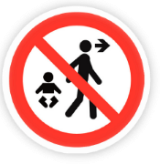 1. Utilice siempre el sistemas de retención. 
2. ADVERTENCIA! Antes de cada uso del producto, verifique si todas las partes del columpio están colocadas y apretadas correctamente y si no faltan piezas. Si establece dichos daños, deje de usar el columpio hasta que se repare el daño y se reemplacen las partes rotas. 
3. Nunca deje al niño sin vigilancia.
4. El producto no está destinado a llevar al niño. 
5. ¡ADVERTENCIA! No utilice este producto si el niño puede permanecer sentado por sí solo o pesa más de 9 kg.
6. Para evitar lesiones, asegúrese de mantener a los niños alejados al desplegar y doblar el producto. 
7. Nunca uses la barra de juguetes como un mango. 
8. No mueva ni levante este producto con niño el dentro. 
9. NUNCA usar para silla. 
10. ¡ADVERTENCIA! Nunca utilice este producto sobre superficies elevadas (por ejemplo una mesa).
11. No coloque el columpio para bebés en superficies irregulares, cerca de escaleras,
29
10
25. After unpacking of the product, please, remove all plastic bags and throw them on the intended places. Keep them away from children to prevent suffocation. 
26. To avoid injury ensure that children are kept away when unfolding and folding this product.
3. Ne mélangez pas de vieilles et de nouvelles piles, ni les marques différentes. 
4. Ne déchargez pas de batteries qui ne sont à décharge.
5. Respectez toujours la polarité des batteries. 
6. Toujours écartez les piles épuisées et défectueuses.
7. Toujours utilisez les piles 3 x 1.5V”C”
Changement des batteries: Détendez le vis du couvercle de la section des batteries à l’aide d’un tournevis, appuyez l’aiguille pour ouvrir le couvercle en respectant la polarité des batteries, placez les 2 batteries et monter à nouveau le couvercle de la section.
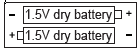 This product is tested in accordance and complies with standards and EN 16232:2013 + A1:2018.
PARTS
4. Frame and base of the seat – 1 pcs.
5. Toy bar 1 pcs.
1. Front and back leg tube – 2 pc
2. Main frame – 1 pcs.
3. Additional frame 1 pcs.
Écartez les batteries épuisées, recyclez-les dans les lieux convenables.
Ne les jetez dans les déchets organiques.
Ne les jetez dans le feu.
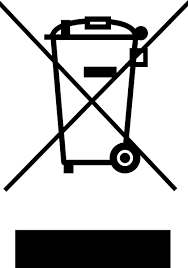 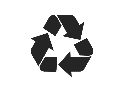 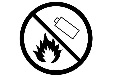 II. Assembly instructions
Warning: This article can be installed by an adult only!
1. Pull the connecting frames to the sides of the main frame and the auxiliary frame (by pressing the button and at the same time fold the connecting frame towards the middle, while you fold this item).

2. Insert front and rare tube in the connecting frames of the basis frame and the additional frame and ensure that the spring buttons fit and are attached on their place, as shown on pictures below. 

3. Installation of the frame on seat, arm, washer, cup, protector and the main frame – follow the steps shown in the pictures below. Afterwards shake the seat in order to make sure that it is installed securely.

4. As shown in the picture below, the end of the toy bar is placed in the opening of the right base.
DANGER D’ÉTOUFFEMENT !
N’utilisez jamais sur des surfaces molles (p.ex. lits, coussins, canapés) puisque la balançoire peut tourner et causer un étouffement à votre enfant !
ENTRETIEN ET NETTOYAGE
1. Аvant la première utilisation du produit, vérifiez si tous les composants sont bien fixés et serrés.
2. Vérifiez régulièrement la condition des composants principaux et des mécanismes de fermeture – s’il y a quelque chose cassé, brisé ou en panne. Si vous constatez un défaut de fonctionnement, arrêtez l’utilisation de la balançoire pour bébé dès que vous remplacez le composant détérioré. Ne réparez pas le produit vous-mêmes, contactez un service autorisé ou le commerçant duquel vous avez acheté la balançoire. En cas contraire, la garantie sera annulée.
3. Quand vous n’utilisez pas la balançoire, gardez-la dans des lieux aérés, secs et sûrs. Ne la placez pas dans un lieu poussiéreux, humide ou même à très haute ou très basse température. 
4. Gardez le produit loin d’enfants.
5. Nettoyez les tissus de la balançoire à l’aide d’eau chaude et du savon doux. Après le nettoyage, laissez la balançoire bien sécher avant de l’utiliser de nouveau. C’est complètement interdit de plier et remettre le produit à sa place avant d’être entièrement desséché.
6. N’utilisez jamais de produits abrasifs ou agressifs (eau de javel, éthanol par exemple)  pour nettoyer la balançoire. Ne mettez pas dans la machine à laver, ni dans la sécherie. Le nettoyage à sec n’est pas recommandé, ni le blanchiment, ni la centrifuge. 
7. Nettoyez les composants plastiques en utilisant un chiffon humide et puis séchez les à l’aide d’un autre chiffon.
8. Gardez le produit dans un lieu propre sec. N’exposez pas le produit à la lumière directe du soleil, ni à la pluie, ni à l’humidité ou aux températures très haute ou basses.
9. L’adaptateur de la balançoire doit être vérifié régulièrement pour des pannes du cordon, du câble et de l’isolation. En cas de panne, remplacez l’élément détérioré.
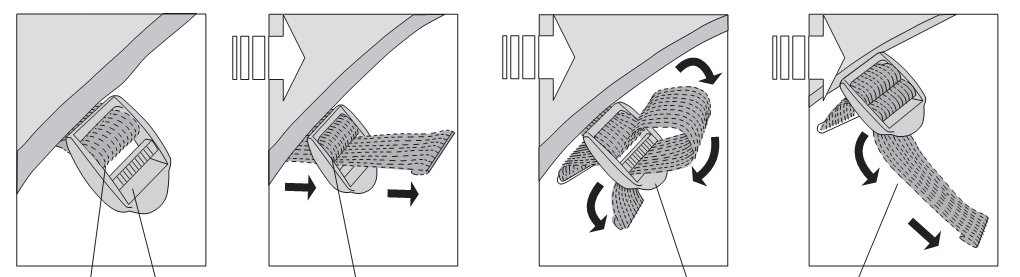 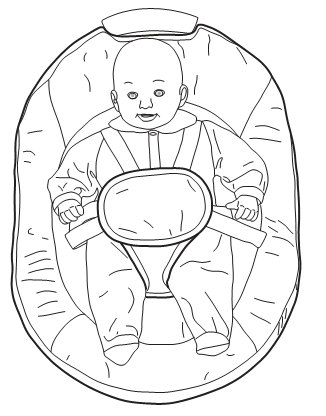 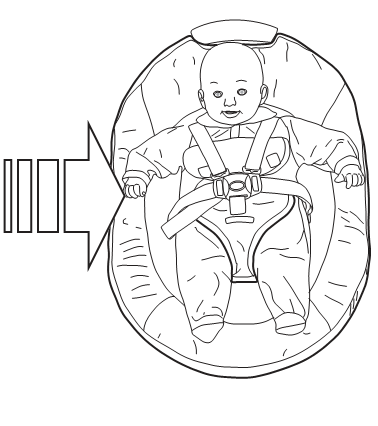 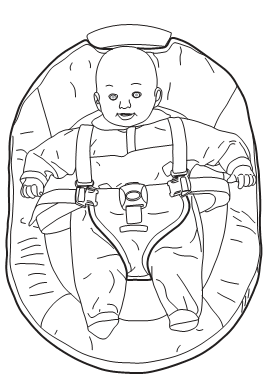 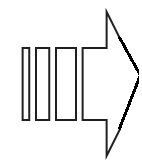 Adjust the length of the shoulder and waist belts as in the following pictures
28
11
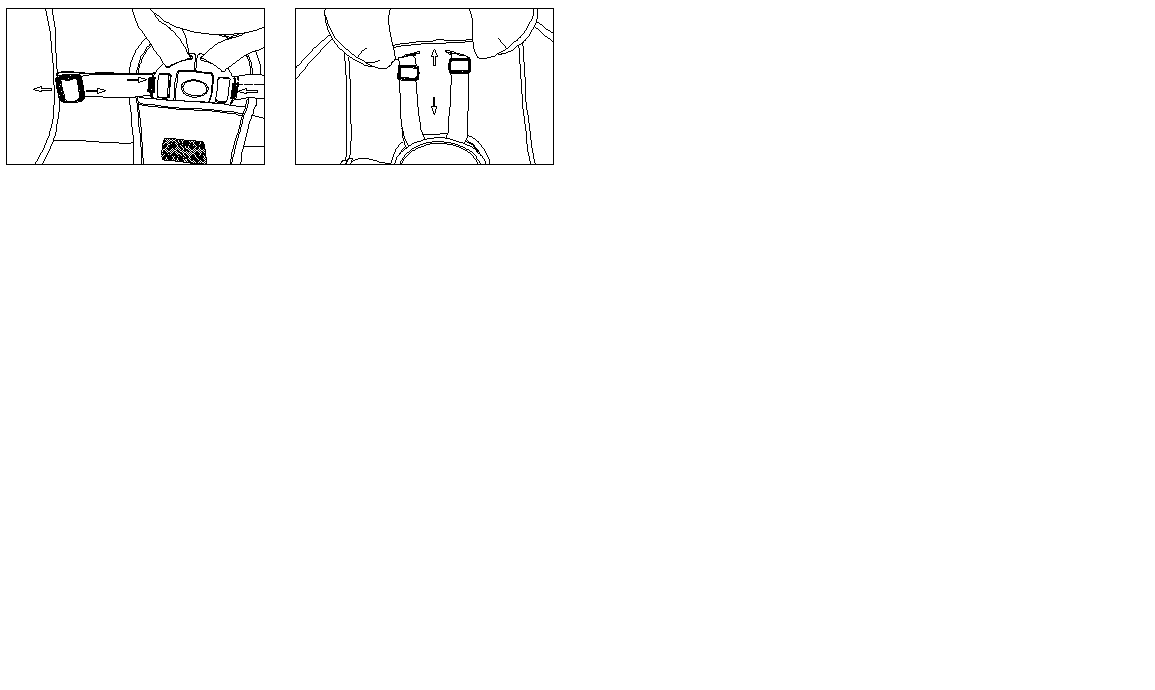 Slide
6. Panneau de contrôle
(I) Fonction balançoire : Il y a 5 vitesses de balancement. Appuyez sur “+” pour augmenter la vitesse et le premier indicateur va s’allumer, appuyez sur “-” pour diminuer la vitesse et l’indicateur va s’éteindre (à voir l’image). (II) Il y a 3 options pour la durée, appuyez une fois pour 8 minutes, deux fois pour 15 minutes, 3 fois pour 30 minutes. Toutes les fonctions vont arrêter quand le temps choisi passe et la balançoire va passer en régime d’empressement pour économiser de l’énergie. Si vous ne choisissez pas la dureté, toutes les fonctions activées vont continuer à marcher dès l’épuisement de l’alimentation.(III) Bouton musical : Appuyez une fois pour que la musique commence, appuyez de 2 à 4 fois pour augmenter la force du son. Appuyez 5 fois pour arrêter la musique, appuyez 6 fois pour commuter à la mélodie suivante (au total : 12 mélodies, 4 accords)
Press
Slide
Slide
6. Control panel
(I) Swing function: Five swing speeds available. Press “+”, the speed will increase and the first indicator light will light up, press “-”, the speed will decrease and the light will go out. (As shown in the picture).
(II) There are three time settings, press once – the indicator light will light up for 8 minutes, press a second time for 15 minutes, press a third time for 30 minutes, all functions will stop when the chosen time runs out, afterwards the swing will go to a standby mode, in order to save energy. If you do not choose a time setting, all activated functions will continue their operation until the power is off.
(III) Music button: Press once for the music to start, press a second to a fourth time, in order to increase the volume. Press a fifth time, in order to stop the music, press a sixth time, in order to switch to the next melody (a total of 12 melodies, 4 chords).
(IV) 4*1.5АА batteries in the main frame or using an adapter
Place the batteries in the main frame: as shown, loosen the screw with a Phillips screwdriver, afterwards remove the battery lip and place the batteries by observing the polarity, indicated in the battery compartment, afterwards cover and fasten the lid of the battery compartment. Remove the batteries from the battery compartment, by following the same steps.
 As for the next picture, insert the DC plug of adapter in DC connector, AC plug in 100-240V 50/60Hz 0.3A AC output.
(IV) 4 piles (batteries) AA 1.5V dans l’encadrement de base ou en utilisant l’adaptateur1) Mettez les piles dans l’encadrement de base ; comme vous voyez, détendez le vis à l’aide d’un tournevis croisé, puis écartez le couvercle de la pile et placez les piles en respectant la polarité, marquée sur la section des piles, après couvrez et accrochez le couvercle à la section des piles. Écartez les piles de la section en suivant les mêmes pas.
2) Mettez la polarité positive de la pile 5AA vers la fin « + » de la section.
3) Comme vous voyez sur la photo, mettez la fiche DC de l’adaptateur dans un connecteur DC, la fiche AC dans une issue AC.
CARACTÉRISTIQUES
Réglage de l’angle du dossier : regardez l’image, appuyez sur le bouton gauche et droit pour régler le siège en même temps, puis tourner le siège en haut et en bas, l’angle du dossier peut être réglé.
Pousser le support à jouets: comme l’aiguille indique, le support à jouets peut tourner pour pouvoir enlever le bébé, comme sur la photo suivante 
(3) Pliement (fermeture) : comme sur les images suivantes, pliez le siège et fermer avec la boucle. Puis activez le mécanisme de fermeture pour pouvoir plier l’encadrement supplémentaire selon les photos au-dessous.
1. Pliez le siège en tirant ses deux parties selon l’aiguille.
2. Fermer avec la boucle après le pliement du siège.
3. Pliez l’encadrement supplémentaire en appuyant en bas le bouton de pliement de l’encadrement de base.:
III. Characteristics of the product
Adjustment of the angle of the backrest as shown, press the left and right button for adjustment of the seat at the same time, afterwards turn the seat upwards and downwards, the angle of the backrest can be adjusted.
Turning away of the toy bar: as shown with an arrow, the toy bar can be turned away, in order to remove the baby, as shown in the following pictures 
(3) Folding: as on the following pictures, fold the seat and lock with the fastener. Afterwards activate the locking mechanism, in order to fold the auxiliary frame in accordance with the pictures below.
1. Fold the seat by pulling and both sides of the seat by at the same time
2. Lock the fastener after you fold the seat
3. Fold the auxiliary frame, while you press down the button for folding of the main frame and the additional frame:
INFORMATION IMPORTANTE POUR LES BATTERIES
1. Ne permettez pas l’accès aux batteries aux enfants ! Ne leur permettez pas d’y jouer !
2. Mettez toujours le couvercle sur la section de batteries après leur position.
12
27
INSTRUCTIONS DE MONTAGE
III. IMPORTANT INFORMATION FOR BATTERIES
Attention ! Le montage de ce produit pеut être fait SEULEMENT par un adulte !

Ouvrez les deux cadres (l’encadrement de base et l’encadrement supplémentaire) de côté en appuyant sur le bouton et en même temps en pliant le cadre (qui les lie) pour fermer cet article.
Regardez les images en bas, mettez les 2 tubes dans les cadres et assurez-vous que les boutons à ressort conviennent et sont bien placés.
Montage du cadre du siège, du support, de la rondelle (l’écrou), du couvercle, du préservatif de sécurité et de l’encadrement de base – suivez les pas en bas. Puis secouez le siège pour s’assurer qu’il est bien posé.
Comme vous voyez sur l’image en bas, la fin du support à jouets se met dans l’ouverture de la base droite.
Montage des ceintures d’épaule – suivez les photos en bas.
1.Store the batteries away from children! Do not let them play with batteries!
2.Always secure the batteries’ nest with the cap after placing the batteries in. 
3. Different types of batteries or new and used batteries are not to be mixed. 
4. Non-rechargeable batteries are not to be recharged.
5. Always insert batteries with the correct polarity. 
6. Remove exhausted batteries from infant swing. 
7. Always use batteries 3*1.5V”C” 
Replacing the batteries: unscrew the screw of the cap of battery department with a screwdriver, press the arrow to open the cap, as you pay attention to the polarity of batteries, place both batteries and montage back the cap of the battery department.
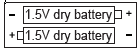 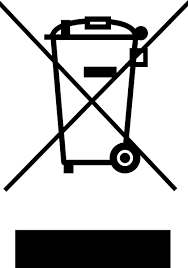 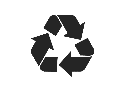 Remove the exhausted batteries, recycle them on the corresponding places. 
Do not throw them out with the household waste.
Do not throw them in fire.
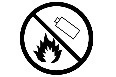 SUFFOCATION HAZARD!
NEVER use on soft surfaces, like bed, sofa or cushion, because swing can turn over and to cause suffocation of the child.
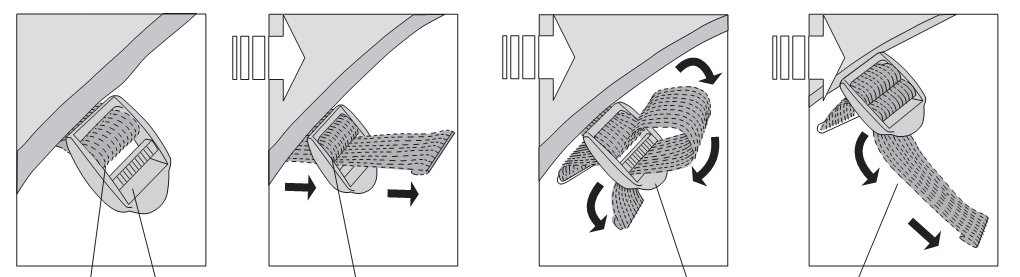 V: CLEANING MAINTENANCE
1. Before using the product for the first time, please check whether all parts are well fixed or whether the tightening mechanism are well tightened. 
2. Regularly check the condition of the main parts and locking mechanisms, whether they are in good condition. If you establish damage, please stop using the infant swing  until the broken part is replaced. Do not make repair of the product by yourself, but contact with authorized repair shop or the sales manager, which you bought the product from. Otherwise your warranty will be cancelled.
3. When you do not use the swing,  please,  storage it on dry, windy and safe place. Do not storage the product in dusty, moisture room with very low or very high temperatures. 
4 . Storage the product away from children. 
5. The fabrics of the swing must be cleaned with warm water and soft soap. After cleaning, leave the swing to dry well before using it. It is absolutely forbidden to fold it and storage it before it is completely dry. 
6. Do not use strong cleaning agents, whitener or agents with abrassive particles for cleaning the product. It is forbidden its cleaning in washing machine, dryer, through dry cleaning, whitening and centrifugation.
7. Clean plastic parts with soft towel and dry with dry soft towel. 
8. Storage the product on dry and clean place. Do not expose the product on the direct sunlight, rain, moisture or sharp temperatures. 
9. Adapter, used with the infant swing must be regularly examined for damage to the cord, plug, enclosure and other parts and in the event of such damage, it should not be used until it is replaced. 
10. THE ADAPTOR, USED FOR SWING MUST BE APPROVED BY THE MANUFACTURER!
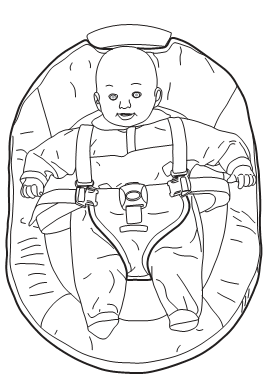 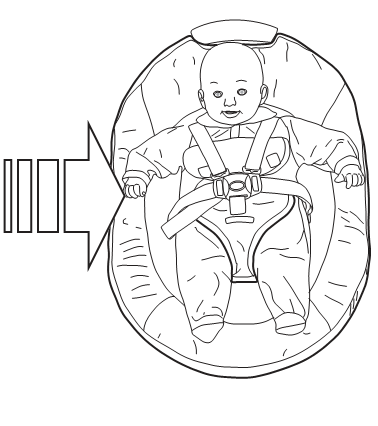 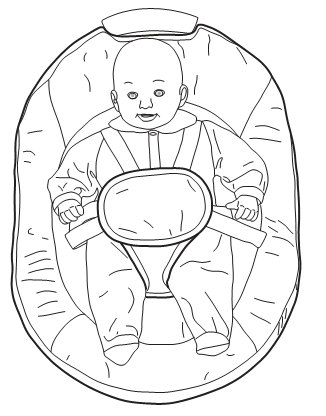 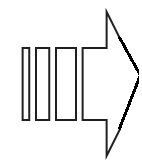 Réglez la longueur des ceintures d’épaule et des ceintures fémorales, comme vous voyez sur les photos :
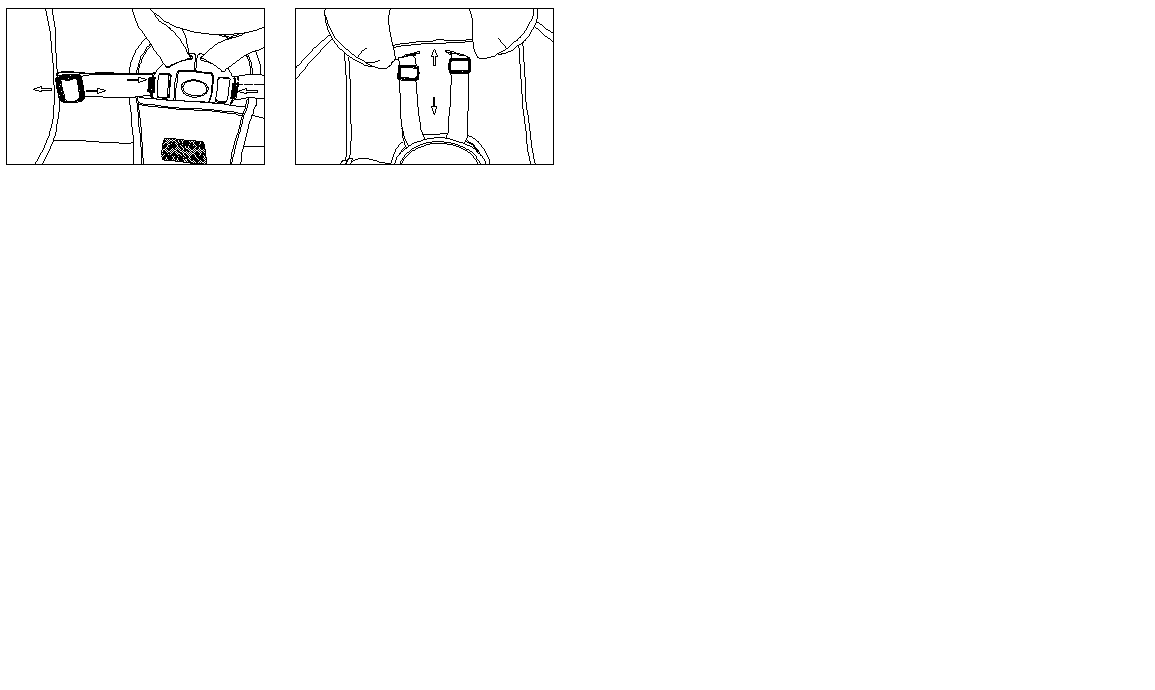 Traîner
Traîner
Traîner
Traîner
26
13
11. Ne placez pas la balançoire sur des surfaces inégales, à proximité d’escaliers, de surfaces glissantes ou mouillées, de piscines, de sources de chauffage - appareils de chauffage, fours de cuisson, feux ouverts et autres endroits dangereux. 
12. N'utilisez pas d'accessoires ou de pièces de rechange autres que ceux approuvés par le fabricant. 
13. Ne suspendez rien d'autre qu'un jouet à la barre de jouets. 
14. AVERTISSEMENT! Ce produit n'est pas prevu pour de longues périodes de sommeil. 
15. Le produit n’est pas un jouet, ne laissez pas les enfants jouer avec ce produit.
16. AVERTISSEMENT! La balançoire doit être arrêtée avant que vous en retiriez l'enfant. 
17. Ce produit ne remplace pas le lit ou le lit. Lorsque l'enfant a besoin de dormir, placez-le dans un lit ou un lit approprié. 
18. Ne pas laisser les enfants jouer avec ce produit. 
19. Quand le produit est branché à un lecteur musical, s’assurer que le volume du lecteur est bas. 
20. Les transformateurs utilisés avec la balançoire pour bébé doivent être examinés régulièrement pour vérifier qu'ils ne sont pas endommagés par le cordon, la fiche, le boîtier ou d'autres pièces. Dans le cas contraire, ils ne doivent pas être utilisés. 
21. La balançoire pour bébé ne doit être utilisée qu'avec le transformateur recommandé. 
22. Ne laissez pas plus d'un enfant utiliser la balançoire. Ne laissez pas les enfants jouer avec la balançoire ou autour de celle-ci s'il y a un autre enfant à l'intérieur. 
23. AVERTISSEMENT! Ne modifiez et n’améliorez pas la construction de la balançoire, car cela pourrait renverser ou endommager la balançoire pendant que l’enfant est dedans et risquerait de la blesser. 
24. Ne réparez pas la balançoire par vous-même. Si un dommage est constaté, veuillez prendre contact avec un atelier de réparation agréé ou avec un revendeur auprès duquel vous avez acheté le produit. 
25. Après avoir déballé le produit, veuillez retirer tous les sacs en plastique et les jeter aux endroits prévus. Éloignez-les des enfants pour éviter l’étouffement. 
26. Pour éviter les blessures, s’assurer que les enfants ne sont pas à proximité lors du pliage et du dépliage du produit.
Importer: Moni Trade Ltd
Address: Bulgaria, Sofia
Trebich quarter, Dolo 1 str.
Tel: +359 2 936 07 90
Web: www.cangaroo-bg.com
DE
EMPFEHLUNGEN UND SICHERHEITSHINWEISE
DIESE BEDIENUNGSANLEITUNG SORGFÄLTIG LESEN UND ZUR ZUKÜNFTIGEN REFERENZEN AUF EINER ZUGÄNGLICHEN UND SICHEREN STELLE BEHALTEN. Die Nichtbeachtung dieser Anweisungen bei der Verwendung kann die Gesundheit Ihres Kindes beeinträchtigt werden und zum Tod führen.
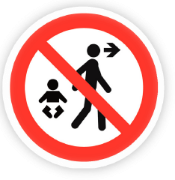 1. Verwenden Sie stets die Rückhaltsysteme.
2. ACHTUNG! Überprüfen Sie vor jedem Gebrauch des Produkts, ob alle Teile der Schaukel richtig platziert und festgezogen sind und ob keine Teile fehlen. Wenn Sie solche Schäden feststellen, hören Sie auf, die Schaukel zu benutzen, bis der Schaden repariert ist und die zerbrochenen Teile ersetzt sind.
3. Lassen Sie Ihr Kind nie unbeaufsichtigt.
4. Das Produkt ist nicht dazu bestimmt, vom Kind getragen zu werden.
5. ACHTUNG!  Dieses Produkt nicht mehr verwenden, sobald Ihr Kind ohne Unterstützung sitzen kann oder mehr als 9 kg wiegt.
6. Um Verletzungen zu vermeiden, Kinder beim Falten und Entfalten des Produkts fernhalten.
7. Verwenden Sie das Spielzeug nicht als Griff
8. Das Produkt nicht bewegen oder anheben, wenn sich das Baby darin befindet. 
9. NIEMALS einen Stuhl benutzen.
Ce produit est essayé et répond aux standards, EN 16232:2013+A1:2018.
COMPOSANTS
1. 2 tubes fondamentaux – antérieur et postérieur.
2. 1 Encadrement de base3. 1 Encadrement supplémentaire
4. 1 Cadre et base du siège5. 1 Support à jouets
14
25
10. ACHTUNG! Dieses Produkt niemals auf einer erhöhten Fläche (z.B. einem Tisch) verwenden. 
11. Stellen Sie die Kinderschaukel nicht auf unebenen Flächen, in der Nähe von Treppen, rutschigen und nassen Oberflächen, Schwimmbädern, Heizquellen - Heizgeräten, Kochherden, offenen Feuern und anderen gefährlichen Orten auf.
12. Verwenden Sie keine anderen als die vom Hersteller zugelassenen Zubehörteile oder Ersatzteile.
13. Verstecken Sie nichts als Spielzeug.
14. ACHTUNG!  Dieses Produkt ist nicht für längere Schlafzeiten vorgesehen. 
15. Das Produkt ist kein Spielzeug für Kinder, lassen Sie Kinder nicht damit spielen.
16. ACHTUNG! Wenn Sie das Kind aus der Wiege holen, muss es vorher gestoppt werden.
17. Dieses Produkt ersetzt nicht das Bett oder das Bett. Wenn ein Kind schlafen muss, sollte er oder sie in ein Kinderbett oder Kinderbett gelegt werden.
18. Kinder nicht mit diesem Produkt spielen lassen. 
19. Wenn das Produkt an einen MP3 Player angeschlossen ist, stellen Sie sicher, das die Lautstärke des MP3 – Players auf eine niedrige Stufe eingestellt ist. 
20. Transformatoren, die mit der Babyschaukel verwendet werden, sind regelmäßig auf Schäden an Kabel, Stecker, Gehäuse und anderen Teilen zu untersuchen, und im Falle solcher Schäden dürfen sie nicht verwendet werden.
21. Die Babyschaukel darf nur mit dem empfohlenen Transformator verwendet werden.
22. Erlauben Sie nicht mehr als einem Kind, den Schwung zu benutzen. Erlauben Sie Kindern nicht, mit der Schaukel oder um sie herum zu spielen, wenn sich ein anderes Kind darin befindet.
23. ACHTUNG! Nehmen Sie keine Änderungen und Verbesserungen an der Konstruktion der Schaukel vor, da dies zu einem Umkippen oder einer Beschädigung der Schaukel führen kann, während sich das Kind darin befindet und es verletzt werden kann.
24. Repariere die Schaukel nicht selbst. Wenn ein Schaden festgestellt wird, wenden
ΣΗΜΑΝΤΙΚΟ: Moni Trade Ltd.
Διεύθυνση: Βουλγαρία, Σόφια
Trebic, 1, Dolo δρόμο
Τηλ: +359 2 936 07 90
Web: www.cangaroo-bg.com
FR
CONSEILS ET AVERTISSEMENTS POUR L’UTILISATION CORRECTE
LISEZ ATTENTIVEMENT CES INSTRUCTIONS AVANT DE COMMENCER À UTILISER LE PRODUIT ET CONSERVEZ LES POUR TOUTE CONSULTATION FUTURE. RESPECTEZ ET SUIVEZ LES AVERTISSEMENTS POUR L’UTILISATION ET LE MONTAGE DE LA BALANÇOIRE, SI NON VOUS RISQUEZ LA SANTÉ ET MÊME LA VIE DE VOTRE ENFANT !
Sie sich bitte an eine autorisierte Werkstatt oder an einen Handelsvertreter, bei dem Sie das Produkt gekauft haben.
25. Bitte entfernen Sie nach dem Auspacken alle Plastiktüten und werfen Sie sie auf die vorgesehenen Plätze. Halten Sie sie von Kindern fern, um Erstickungsgefahr zu vermeiden.
26. Um Verletzungen zu vermeiden, ist sicherzustellen, dass Kinder beim Auf- und Zusammenklappen dieses Produktes fern gehalten werden.
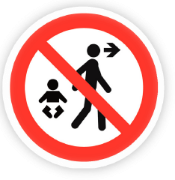 Das Produkt ist getestet und erfüllt die EN 16232:2013+A1:2018 Standard.
1. Toujours utiliser le systèmes de retenue. 
2. AVERTISSEMENT! Avant chaque utilisation du produit, vérifiez si toutes les pièces de la balançoire sont correctement placées et serrées et s'il ne manque aucune pièce. Si vous constatez de tels dommages, arrêtez d'utiliser la balançoire jusqu'à ce que les dégâts soient réparés et les pièces cassées remplacées. 
3. Le jamais laisser l’enfant sans survelliance. 
4. Le produit n'est pas destiné à porter l'enfant. 
5. AVERTISSEMENT! Ne pas utiliser ce produit si votre enfant peut tenir assis tout seul ou s ’il pése plus. 
6. Pour éviter les blessures, assurez-vous que les enfants ne soient pas éloignés lors du dépliage et du repliage du produit.
I. Teile
1. Vorderes und hinderes Hauptrohr – 2 St
2.Hauptrahmen – 1 St.
3. Zusatzrahmen – 1 St.
4.Rahmen und Sitzgehäuse – 1 St.
5. Spielbogen – 1 St.
II. Zusammenbauanleitung
Achtung: Nur einer Erwachsene das Produkt zusammenbauen!

1. Öffnen Sie die Verbindungsrahmen seitig des Hauptrahmens und des Zusatzrahmens (indem Sie die Taste drücken und in der Zwischenzeit den Verbindungsrahmen in die Mitte falten, während Sie diesen Gegenstand falten).
Drücken Sie die Tasten
Entfalten Sie die Verbindungsrahmen entsprechend der Richtung der Pfeile
7. Ne jamais utiliser la barre de jouets comme poignée. 
8. Ne pas déplacer et ne pas soulever ce produit quand le bébé est a l’intérieur. 
9. NE JAMAIS utiliser pour une chaise. 
10. AVERTISSEMENT! Ne jamais utiliser ce produit sur une surface en hauteur  (par exemple, une table).
15
24
2. Setzen Sie, wie auf den Bildern unten gezeigt, das vordere und das hintere Rohr in die Verbindungsrahmen des Hauptrahmens und des Zusatzahmens ein und stellen Sie sich sicher, dass die federbelasteten Knöpfe in der richtigen Position verriegelt sind.
3. Montieren Sie den Sitzrahmen, den Halter, die Scheibe, der Deckel, die Sicherung und den Hauptrahmen - folgen Sie die auf dem Bild unten gezeigten Schritten. Schütteln Sie dann den Sitz, um sicherzustellen, dass der richtig montiert ist.
4. Wie auf dem Bild unten gezeigt, wird das Ende des Spielbogens in das Loch auf der rechten Seite gelegt.
5. Bauen Sie die Schultergurte ein - folgen Sie die auf den Bildern unten gezeigte Schritte
5. Ελέγχετε πάντα την πολικότητα της μπαταρίας.
6. Αφαιρέστε τις βλάβες και τις ελαττωματικές μπαταρίες
7. Χρησιμοποιείτε πάντα 3 * 1.5V "C"
Αντικατάσταση των μπαταριών: Ξεβιδώστε το καπάκι της θήκης των μπαταριών με ένα κατσαβίδι, πιέστε το βέλος για να ανοίξετε το καπάκι, παρατηρώντας την
πολικότητα των μπαταριών, τοποθετήστε τις δύο μπαταρίες και τοποθετήστε ξανά το κάλυμμα της θήκης της μπαταρίας.
Αφαιρέστε τις εξαντλημένες μπαταρίες, ανακυκλώστε τις στις κατάλληλες θέσεις.
Μην τα απορρίπτετε με τα οικιακά απορρίμματα.
Μην ρίχνετε στη φωτιά.
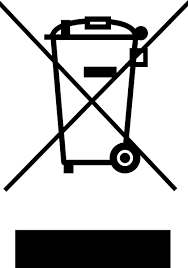 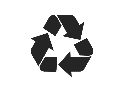 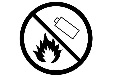 .
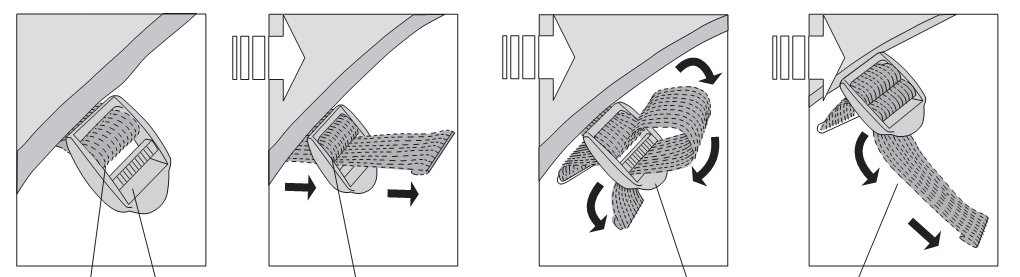 ΚΙΝΔΥΝΟΣ ΖΗΜΙΑΣ!
ΠΟΤΕ μην χρησιμοποιείτε σε μαλακές επιφάνειες, όπως κρεβάτι, καναπέ ή μαξιλάρια, επειδή η βάση μπορεί να ανατραπεί και να προκαλέσει το να πνιγεί το παιδί.
VI: Συντήρηση και καθαρισμός :
1. Πριν χρησιμοποιήσετε το προϊόν για πρώτη φορά, βεβαιωθείτε ότι όλα τα μέρη είναι καλά στερεωμένα και ότι τα στοιχεία σύσφιξης είναι σφιχτά.
2. Ελέγχετε τακτικά την κατάσταση των κύριων εξαρτημάτων και των κλειδαριών
μηχανισμών, αν υπάρχει κάτι σπασμένο ή σπασμένο και εάν είναι κατεστραμμένο. Ανβρείτε μια βλάβη, παρακαλώ σταματήστε να χρησιμοποιείτε το λίκνο μωρού μέχρι το κατεστραμμένο τμήμα αντικαθίσταται. Μην επισκευάζετε το προϊόν μόνοι σας, αλλά επικοινωνήστε με ένα εξουσιοδοτημένο συνεργείο ή τον αντιπρόσωπο πωλήσεων από τον οποίο αγοράσατε εσείς το προϊόν. Διαφορετικά η εγγύησή σας θα είναι άκυρη.
3. Όταν δεν χρησιμοποιείτε τη βάση, φυλάξτε το σε στεγνό, αεριζόμενο και ασφαλές μέρος. Μην αποθηκεύετε το προϊόν σε σκονισμένο, υγρό χώρο με πολύ χαμηλές ή πολύ υψηλές θερμοκρασίες δωματίου.
4. Κρατήστε το προϊόν μακριά από τα παιδιά.
5. Τα πανιά της βάσης πρέπει να καθαρίζονται με ζεστό νερό και ήπιο σαπούνι. Μετά τον καθαρισμό, αφήστε τη βάση να στεγνώσει καλά πριν τη χρησιμοποιήσετε. Είναι απολύτως απαγορευμένο να το διπλώσετε και είναι απαγορευμένο πριν είναι εντελώς στεγνό.
6. Μη χρησιμοποιείτε ισχυρά απορρυπαντικά, λευκαντικά ή λειαντικά απορρυπαντικά
για να καθαρίσετε το προϊόν. Απαγορεύεται να καθαρίζεται σε πλυντήριο, στεγνωτήριο, στεγνό καθάρισμα, λεύκανση και περιδίνηση.
7. Καθαρίστε τα πλαστικά μέρη με ένα υγρό μαλακό πανί και στεγνώστε με ένα στεγνό μαλακό πανί.
8. Προστατέψτε το προϊόν σε καθαρό, στεγνό μέρος. Μην εκθέτετε το προϊόν σε άμεσο ηλιακό φως, βροχή ή υγρασία.
9. Ο προσαρμογέας βάσης πρέπει να ελέγχεται τακτικά για βλάβη στο βύσμα, το καλώδιο, τη μόνωση και αν βρεθεί ζημιά, πρέπει να αντικατασταθεί.
10. ΧΡΗΣΙΜΟΠΟΙΕΙΤΕ ΜΟΝΟ ΤΟΝ ADAPTOR ΕΓΚΕΚΡΙΜΕΝΟ ΑΠΟ ΤΟΝ ΚΑΤΑΣΚΕΥΑΣΤΗ!
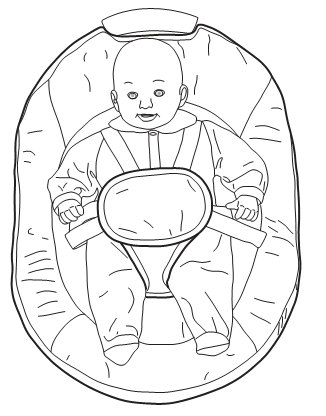 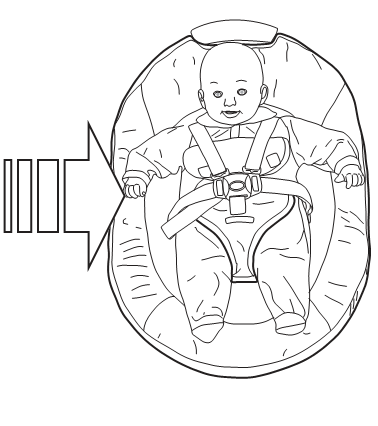 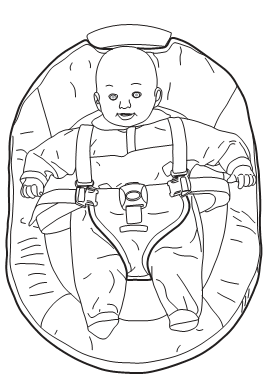 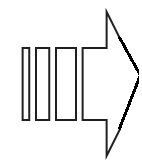 Passen Sie die Länge der Schulter- und Beckengurte wie in den folgenden Bildern gezeigt an.
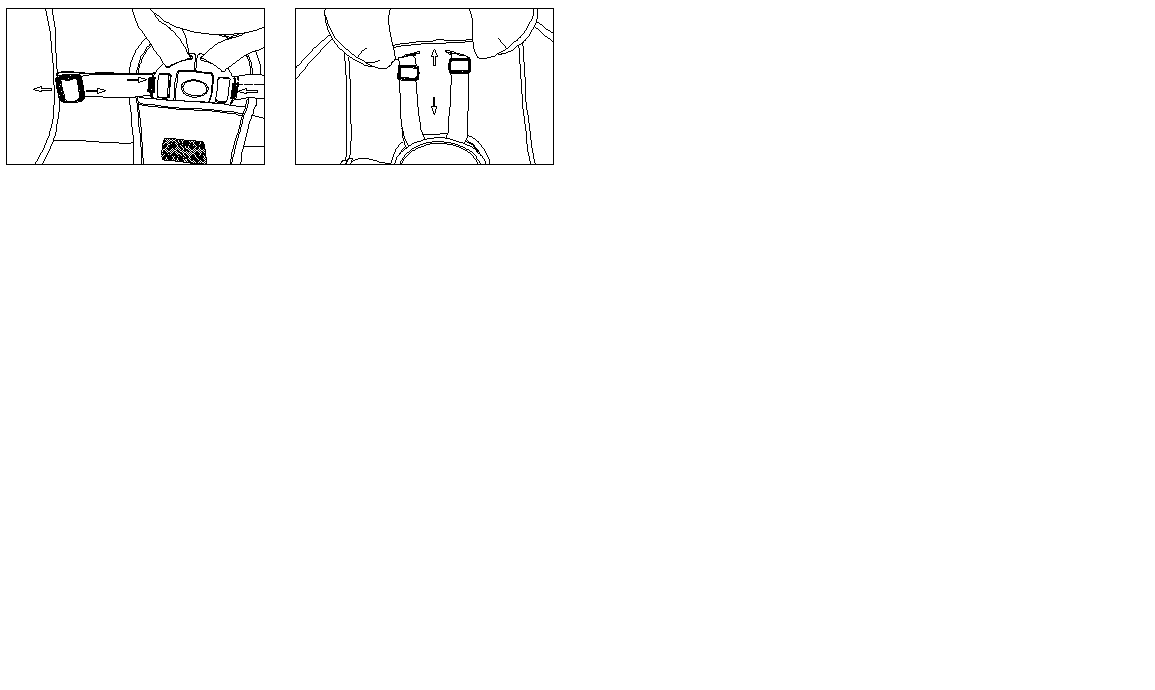 Ziehen
Drücken
Ziehen
Ziehen
6. Bedienfeld
(I) Schaukel-Funktion: Fünf Geschwindigkeitsstufen verfügbar. Drücken Sie "+", die Geschwindigkeit wird erhöht und die erste Kontrollampe leuchtet auf, drücken Sie
16
23
6. Πίνακα Ελέγχου
(Ι) swing Λειτουργία: Υπάρχουν πέντε ταχύτητες ταλάντωσης. Κάντε κλικ στο «+» η ταχύτητα θα αυξηθεί και η πρώτη ενδεικτική λυχνία θα ανάψει, πατήστε το πλήκτρο «-» ταχύτητα θα μειωθεί και το φως θα σβήσει. (Όπως φαίνεται στην εικόνα).
(II) Υπάρχουν τρεις ρυθμίσεις ώρας, πατήστε μία φορά - θα ανάψει για οκτώ λεπτά, πατήστε ξανά για 15 λεπτά, πατήστε το πλήκτρο για τρίτη φορά για 30 λεπτά, όλες οι λειτουργίες θα σταματήσει όταν λήξει το επιλεγμένο χρονικό διάστημα, τότε η εξέλιξη θα μπω σε λειτουργία αναμονής για εξοικονόμηση ενέργειας. Αν δεν επιλέξετε το χρόνο για την εργασία, άρχισαν όλες οι λειτουργίες θα συνεχίσει να λειτουργεί μέχρι το τέλος εξουσίας.
"+", die Geschwindigkeit wird erhöht und die erste Kontrollampe leuchtet auf, drücken Sie "-", die Geschwindigkeit wird verringert und die Lampe ist aus. (Wie auf dem Bild gezeigt).
(II) Drei Zeitoptionen stehen zur Verfügung, ein Mal drücken - das Licht leuchtet 8 Minuten lang, zwei Mal drücken-  15 Minuten, drei Mal - 30 Minuten lang, alle Funktionen stoppen nach Ablauf der gewählten Zeit, dann geht die Schaukel in Standby-Modus, um Energie zu sparen. Wenn keine Betriebszeit ausgewählt ist, arbeiten alle gestarteten Funktionen weiter, bis Stromversorgung verfügbar ist.
(III) Musik-Taste: Drücken Sie einmal, um die Musik zu starten, drücken Sie zwei bis vier Mal, um die Lautstärke zu erhöhen. Drücken Sie das fünfte Mal, um die Musik zu stoppen, drücken Sie das sechste Mal, um zur nächsten Melodie zu wechseln (insgesamt 12 Melodien, 4 Akkorde).
(III) Κουμπί μουσικής: Πατήστε μία φορά για να ξεκινήσετε τη μουσική, πατήστε τη δεύτερη έως την τέταρτη φορά για να αυξήσετε την ένταση. Πατήστε την πέμπτη φορά για να διακόψετε τη μουσική, πατήστε την έκτη φορά για να μεταβείτε στην επόμενη μελωδία (συνολικά 12 μελωδίες, 4 χορδές)
(IV) 4 * 1.5ΑΑ στο κύριο πλαίσιο ή χρησιμοποιώντας προσαρμογέα
1) Τοποθετήστε τις μπαταρίες στο πλαίσιο βάσης: όπως απεικονίζεται, χαλαρώστε τη βίδα με το σταυροκατσάβιδο, αφαιρέστε το κάλυμμα της μπαταρίας και τοποθετήστε τις μπαταρίες παρατηρώντας την πολικότητα που εμφανίζεται στη θήκη μπαταριών, στη συνέχεια καλύψτε και πιάστε το κάλυμμα της θήκης μπαταριών. Αφαιρέστε τις μπαταρίες από τη θήκη μπαταριών ακολουθώντας τα ίδια βήματα.
2. Ρυθμίστε τη θετική πολικότητα της μπαταρίας 5AA στο άκρο "+" του διαμερίσματος της μπαταρίας
(IV) 4 * 1.5AA Batterien im Hauptrahmen oder mit einem Adapter
1) Legen Sie die Batterien in den Hauptrahmen ein: Lösen Sie die Schraube mit dem Kreuzschraubendreher, wie gezeigt, entfernen Sie dann die Batterieabdeckung und legen Sie die Batterien ein, indem Sie die im Batteriefach angegebene Polarität beachten und dann die Batteriefachabdeckung abdecken. Entfernen Sie die Batterien aus dem Batteriefach, indem Sie die gleichen Schritte ausführen.
2. Stellen Sie die positive Polarität der 5AA-Batterie auf das "+" - Ende des Batteriefachs
2) Stecken Sie, wie auf dem nächsten Bild gezeigt, einen Gleichstromstecker am Adapter in einen Gleichstromstecker, Netzstecker in eine 100-240V 50 / 60Hz 0,3 AC Steckdose.
2) Όπως στην επόμενη εικόνα, τοποθετήστε ένα βύσμα DC στον προσαρμογέα σε μια υποδοχή DC, βάλτε AC σε μια έξοδο 100-240V 50 / 60Hz 0,3A AC.
III. Produktbeschreibung
III. Χαρακτηριστικά
Einstellen der Rückenlehneposition: Drücken Sie, wie gezeigt, gleichzeitig den linken und rechten Sitzverstellknopf, drehen Sie den Sitz dann nach oben und unten, Rückenlehneposion kann eingestellt werden.
Schieben des Spielbogens: Wie mit dem Pfeil gezeigt, kann sich der Spielbogen drehen, um das Baby rauszunehmen, wie auf dem folgenden Bild gezeigt:
Ρύθμιση της γωνίας της πλάτης: Όπως φαίνεται, πατήστε το αριστερό και το δεξιό κουμπί ρύθμισης καθίσματος ταυτόχρονα, στη συνέχεια περιστρέψτε το κάθισμα προς τα πάνω και προς τα κάτω, η γωνία της πλάτης μπορεί να ρυθμιστεί. 
Πιέστε το δάχτυλο του παιχνιδιού: Όπως δείχνει το βέλος, ο δείκτης παιχνιδιού μπορεί να περιστραφεί για να αφαιρέσει το μωρό όπως στην παρακάτω εικόνα:
(3) Διπλώστε: Όπως και στις παρακάτω εικόνες, διπλώστε το κάθισμα και ασφαλίστε τον με τον αντίχειρά σας. Στη συνέχεια ενεργοποιήστε τον μηχανισμό ασφάλισης για να διπλώσετε το προαιρετικό πλαίσιο όπως φαίνεται παρακάτω.
1. Αναδιπλώστε το κάθισμα τραβώντας και τις δύο πλευρές του καθίσματος ακολουθώντας την κατεύθυνση του βέλους
2. Κλείστε τον αντίχειρα μετά την αναδίπλωση του καθίσματος
3. Αναδιπλώστε το προαιρετικό πλαίσιο μέχρι να πιέσετε το πτυσσόμενο πλαίσιο του πλαισίου και το προαιρετικό πλαίσιο
(3) Falten: Wie auf den folgenden Bildern gezeigt den Sitz zusammenklappen verriegeln. Aktivieren Sie dann den Verriegelungsmechanismus, um den Zusatzrahmen, wie unten gezeigt, zu falten.
1. Klappen Sie den Sitz, indem Sie beide Seiten des Sitzes ziehen, während Sie die Pfeilrichtung folgen.
2. Verriegeln Sie nach dem Falten des Sitzes
3. Falten Sie den Zusatzrahmen, bis Sie die Klappentaste des Zusatz-und Hauptrahmens herunterdrücken.
III. WICHTIGE BATTERIENINFORMATIONEN
1. Erlauben Sie Kindern keinen Zugang zu Batterien! Lass sie nicht mit ihnen spielen!
2. Sichern Sie das Batteriefach nach dem Einlegen der Batterien immer mit der Abdeckung.
IV. ΣΗΜΑΝΤΙΚΕΣ ΠΛΗΡΟΦΟΡΙΕΣ ΓΙΑ ΤΙΣ ΜΠΑΤΑΡΙΕΣ
1. Μην επιτρέπετε στα παιδιά να έχουν πρόσβαση σε μπαταρίες! Μην τους αφήστε να παίξουν μαζί τους!
2. Τοποθετήστε πάντα το διαμέρισμα των μπαταριών με το κάλυμμα μετά την τοποθέτηση των μπαταριών.
3. Μην αναμιγνύετε παλιές και νέες μπαταρίες και διαφορετικούς τύπους μπαταριών.
4. Μην επαναφορτίζετε τις μη επαναφορτιζόμενες μπαταρίες.
3. Mischen Sie keine alten und neuen Batterien und verschiedene Arten von Batterien.
4. Wenn Sie die Fernbedienung längere Zeit nicht benutzen, ist es am besten, die Batterie zu entfernen, um Korrosion, Korrosion des Schaltkreises zu vermeiden, die das Gerät beschädigen könnte.
5. Achten Sie immer auf die Polarität der Batterie.
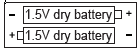 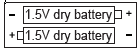 17
22
II. Οδηγίες συναρμολόγησης
6. Entfernen Sie beschädigte und defekte Batterien.
7. Verwenden Sie immer Batterien 3*1.5V”C” 
Austauschen der Batterien: Lösen Sie die Abdeckung des Batteriefachdeckels mit einem Schraubendreher, drücken Sie auf den Pfeil, um die Abdeckung zu öffnen, achten Sie auf die Polarität der Batterien, setzen Sie die beiden Batterien ein und tauschen Sie den Batteriefachdeckel aus.
ΠΡΟΕΙΔΟΠΟΙΗΣΗ: Αυτό το στοιχείο μπορεί να συναρμολογηθεί μόνο από έναν ενήλικα!

1. Ανοίξτε τα πλαίσια σύνδεσης στις πλευρές του κύριου πλαισίου και του προαιρετικού πλαισίου (πατώντας το κουμπί και εν τω μεταξύ διπλώστε το πλαίσιο σύνδεσης στη μέση κατά την αναδίπλωση αυτού του στοιχείου).
Entfernen Sie die verbrauchten Batterien und recyceln Sie sie an den entsprechenden Stellen.
Entsorgen Sie sie nicht mit dem Hausmüll.
Nicht ins Feuer werfen.
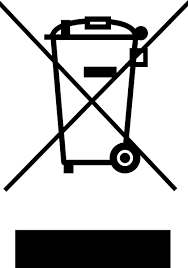 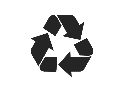 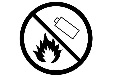 2. Όπως φαίνεται στις παρακάτω εικόνες, τοποθετήστε τους εμπρόσθιους και οπίσθιους σωλήνες στα πλαίσια πλαισίου του κύριου πλαισίου και ένα πρόσθετο πλαίσιο και βεβαιωθείτε ότι τα ελατηριωτά κουμπιά ταιριάζουν στη θέση τους.
3. Τοποθετήστε το πλαίσιο του καθίσματος, τη βάση, τη ροδέλα, το καπάκι, την ασφάλεια και το πλαίσιο βάσης - ακολουθήστε τα βήματα που φαίνονται στην παρακάτω εικόνα. Στη συνέχεια, ανακινήστε το κάθισμα για να βεβαιωθείτε ότι είναι ασφαλώς συναρμολογημένο.
ERSTICKUNGSGEFAHR
Verwenden Sie NIEMALS weiche Oberflächen, wie z. B. ein Bett, ein Sofa oder Kissen, da die Wiege umkippen und das Kind ersticken kann.
4. Όπως φαίνεται στην παρακάτω εικόνα, το άκρο του ραβδίου παιχνιδιού τοποθετείται στην οπή στα δεξιά.
V: Wartung und Reinigung:
1. Bevor Sie das Produkt zum ersten Mal verwenden, überprüfen Sie bitte, ob alle Teile gut befestigt sind, oder ob der Spannmechanismus gut angezogen sind.
2. Überprüfen Sie regelmäßig den Zustand der Hauptteile und Verriegelungsmechanismen, ob diese in gutem Zustand sind. Wenn Sie Schäden feststellen, hören Sie bitte auf, die Babyschaukel zu benutzen, bis das defekte Teil ersetzt ist. Nicht Reparatur des Produkts selbst allein Reparatur des Produkts machen und an einen autorisierten Kundendienst oder den Handel wenden, von denen ihr eigenen Kauf. Andernfalls erlischt Ihre Garantie.
3. Wenn Sie die Ladestation nicht benutzen, bewahren Sie sie an einem trockenen, belüfteten und sicheren Ort auf. Lagern Sie das Produkt nicht in einem staubigen, feuchten Raum mit sehr niedrigen oder sehr hohen Raumtemperaturen.
4. Halten Sie das Produkt von Kindern fern.
5. Cradle Tücher sollten mit warmem Wasser und milder Seife gereinigt werden. Lassen Sie die Halterung nach der Reinigung gut trocknen, bevor Sie sie verwenden. Es ist absolut verboten, es zu falten, und es ist verboten, bevor es vollständig trocken ist.
6. Verwenden Sie keine starken Reinigungsmittel, Bleichmittel oder Scheuermittel, um das Produkt zu reinigen. Es ist verboten, es in einer Waschmaschine, Trockner, chemische Reinigung, Bleichen und Spinnen zu reinigen.
5. Συνδέστε τους ιμάντες ώμου - ακολουθήστε τις παρακάτω εικόνες.
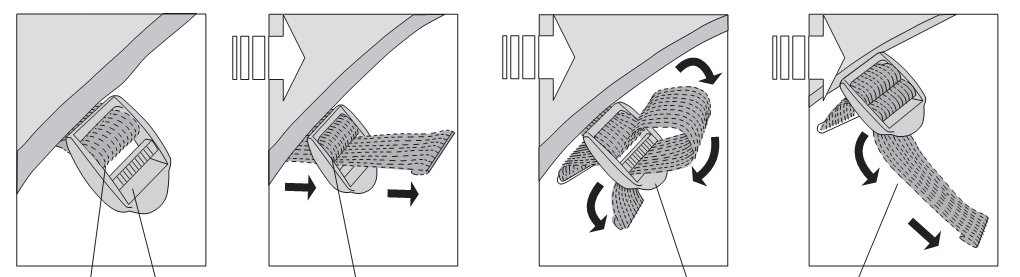 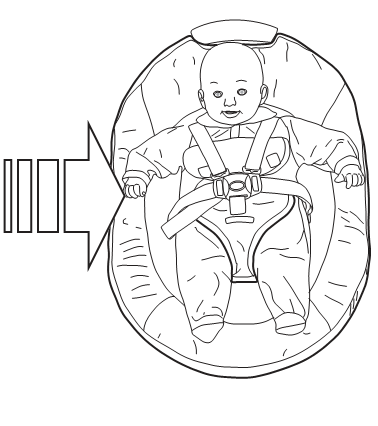 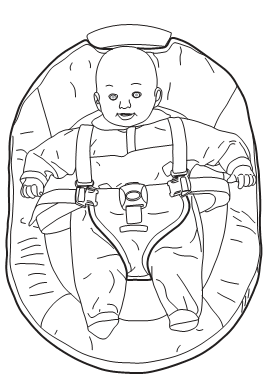 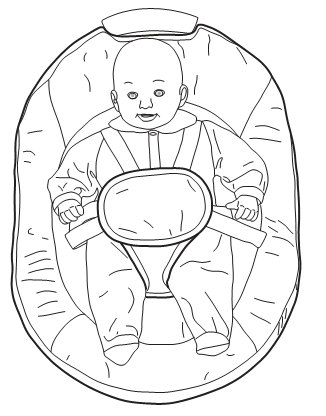 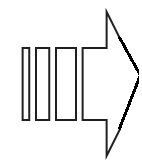 Ρυθμίστε το μήκος των ώμων και των ζωνών της κάτω πλευράς, όπως φαίνεται στις παρακάτω εικόνες
7. Reinigen Sie die Kunststoffteile mit einem feuchten, weichen Tuch und trocknen Sie sie mit einem trockenen, weichen Tuch ab.
8. Schützen Sie das Produkt an einem sauberen, trockenen Ort. Setzen Sie das Produkt nicht direktem Sonnenlicht, Regen oder Feuchtigkeit aus.
9. Der Cradle-Adapter muss regelmäßig auf Schäden an Stecker, Kabel und Isolierung überprüft werden. Wenn Schäden festgestellt werden, muss er ersetzt werden.
10. VERWENDEN SIE NUR DEN VON DEM HERSTELLER GENEHMIGTEN ADAPTER!
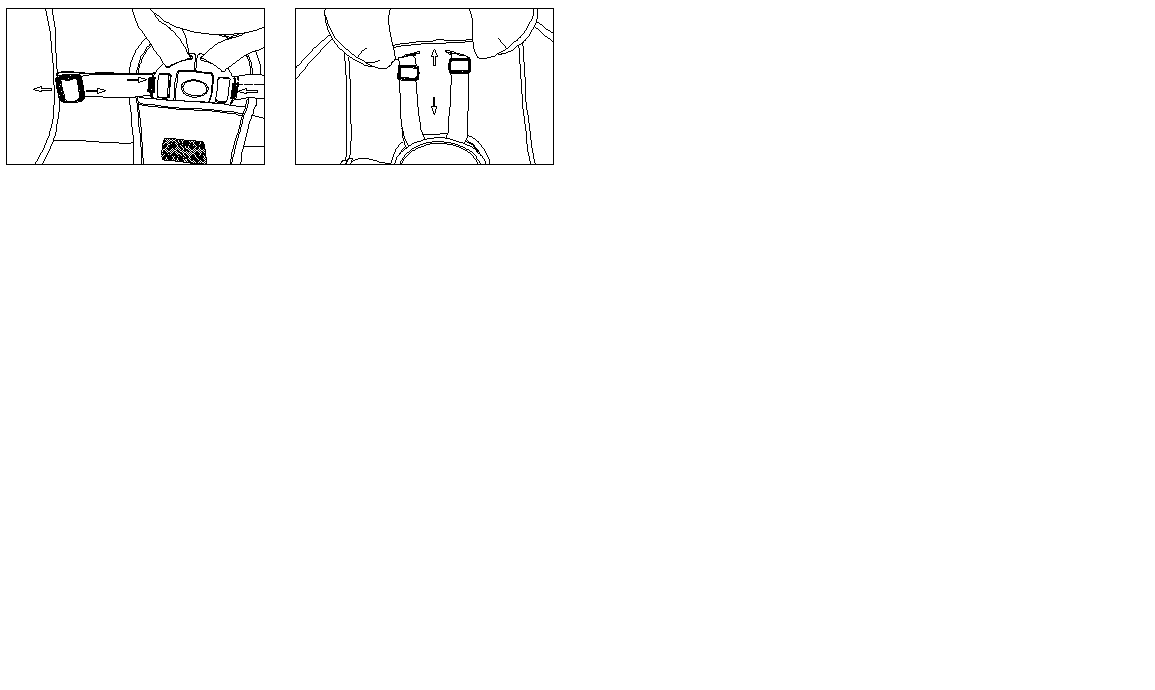 Плъзнете
Плъзнете
Плъзнете
Натиснете
18
21
9. Ποτέ μην χρησιμοποιείτε σκαμνί.10. ΠΡΟΕΙΔΟΠΟΙΗΣΗ! Ποτέ μη χρησιμοποιείτε αυτό το προϊόν σε υπερυψωμένες επιφάνειες.(π.χ. ένα τραπέζι). 11. Μην τοποθετείτε ηλεκτρικές swing σε ανώμαλες επιφάνειες, κοντά σε σκαλοπάτια ή σκάλες, ολισθηρό και υγρές επιφάνειες, σε πισίνες, θερμότητας - συσκευές θέρμανσης, σόμπες κουζίνα και τζάκι και άλλα επικίνδυνα σημεία.12 Μην χρησιμοποιείτε εξαρτήματα ή ανταλλακτικά διαφορετικά από εκείνα που έχουν εγκριθεί από τον κατασκευαστή.
13. Μην κρύβετε τίποτα άλλο από τα παιχνίδια.14. ΠΡΟΕΙΔΟΠΟΙΗΣΗ! Αυτό το προϊόν δεν προορίζεται για παρατεταμένες περιόδους ύπνου.15. Το προϊόν δεν είναι παιχνίδι για παιδιά, μην αφήνετε τα παιδιά να παίζουν με αυτό.16. ΠΡΟΕΙΔΟΠΟΙΗΣΗ! Όταν βγάζετε το παιδί από τη βάση, πρέπει να σταματήσει εκ των προτέρων.17. Το προϊόν αυτό δεν αντικαθιστά το κρεβάτι ή το κρεβάτι. Όταν ένα παιδί χρειάζεται ύπνο, αυτός ή αυτή θα πρέπει να τεθεί σε βρεφική κούνια ή κούνια.18. Μην αφήνετε το παιδί να παίζει με αυτό το προϊόν .19. Όταν το προϊόν είναι συνδεδεμένο με μια συσκευή αναπαραγωγής μουσικής να βεβαιώνεστε ότι η ένταση της συσκευής είναι ρυθμισμένη σε χαμηλή τιμή.20. Ελέγχετε τακτικά την κατάσταση του προσαρμογέα βάσης για καλώδιο, συσκευή ή άλλα κατεστραμμένα μέρη. Αν βρείτε, παρακαλώ σταματήστε να χρησιμοποιείτε τη βάση.21. Η βάση πρέπει να χρησιμοποιείται μόνο με τον προσαρμογέα που παρέχεται από τον κατασκευαστή / διανομέα.22. Μην αφήνετε περισσότερα από ένα παιδιά να χρησιμοποιούν τη βάση. Μην αφήνετε τα παιδιά να παίζουν με το λίκνο ή γύρω από αυτό εάν υπάρχει άλλο παιδί μέσα.23. ΠΡΟΕΙΔΟΠΟΙΗΣΗ! Μην κάνετε αλλαγές και βελτιώσεις στο σχεδιασμό του swing, καθώς αυτό μπορεί να οδηγήσει σε αναστατώσει ή να βλάψουν την κούνια, ενώ το παιδί βρίσκεται σε αυτό, και το κακό.24. Μην επισκευάζετε τον εαυτό σας ηλεκτρικά. Σε περίπτωση βλάβης, επικοινωνήστε με ένα εξουσιοδοτημένο συνεργείο ή τον αντιπρόσωπο πωλήσεων από τον οποίο αγοράσατε το προϊόν.
Importeur: Moni Trade ltd.
Addresse: Bulgaria, Sofia,
Trebich nachbarshaft, Dolo 1 Straße 
Tel: 02/ 936 07 90
Web: www.cangaroo-bg.com
GR
ΣΥΣΤΑΣΕΙΣ ΚΑΙ ΠΡΟΕΙΔΟΠΟΙΗΣΕΙΣ ΑΣΦΑΛΕΙΑΣ
ΔΙΑΒΑΣΤΕ ΠΡΟΣΕΚΤΙΚΑ ΑΥΤΕΣ ΤΙΣ ΟΔΗΓΙΕΣ ΠΡΙΝ ΧΡΗΣΙΜΟΠΟΙΗΣΕΤΕ ΤΟ ΠΡΟΪΟΝ ΚΑΙ ΣΑΣ ΣΗΜΑΙΝΕΤΕ ΓΙΑ ΜΕΛΛΟΝΤΙΚΗ ΑΝΑΦΟΡΑ. Η ΜΗ ΤΗΡΗΣΗ ΑΥΤΩΝ ΤΩΝ ΟΔΗΓΙΩΝ ΚΑΤΑ ΤΗ ΧΡΗΣΗ Η ΤΗΝ ΑΝΤΙΚΑΤΑΣΤΑΣΗ ΤΟΥ ΠΡΟΪΟΝΤΟΣ ΜΠΟΡΕΙ ΝΑ ΒΛΑΨΕΙ ΤΗΝ ΥΓΕΙΑ ΤΟΥ ΠΑΙΔΙΟΥ ΣΑΣ ΚΑΙ ΝΑ ΠΡΟΚΑΛΕΣΕΙ ΘΑΝΑΤΟ.
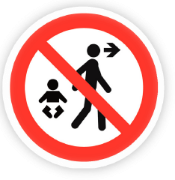 1. Χρησιμοποιείτε πάντα τα συστήματα συγκράτησης.
2. ΠΡΟΕΙΔΟΠΟΙΗΣΗ! Πριν από κάθε χρήση του προϊόντος, ελέγξτε ότι όλα τα μέρη της βάσης είναι σωστά τοποθετημένα και σφιγμένα και ότι δεν υπάρχουν
25. Αφού αποσυσκευάσετε το προϊόν, αφαιρέστε όλες τις συσκευασίες από νάιλον και τις απορρίψτε σε καθορισμένες θέσεις. Κρατήστε τους έξω από το δρόμο για να αποτρέψετε τα παιδιά από πνιγμό.
26. Για να αποφύγετε τραυματισμούς  να βεβαιώνεστε ότι τα παιδιά βρίσκονται μακριά κατά το άνοιγμα ή το κλείσιμο του προϊόντος.
τμήματα που λείπουν. Εάν το βρείτε αυτό, σταματήστε να χρησιμοποιείτε τη βάση, μέχρι να αφαιρεθεί η ζημιά και να αντικατασταθούν τα σπασμένα μέρη.
3. Μην αφήνετε το παιδί χωρίς επίβλεψη.
4. Το προϊόν δεν προορίζεται για φθορά του παιδιού.
5. ΠΡΟΕΙΔΟΠΟΙΗΣΗ! Μην χρησιμοποιείτε αυτό το προϊόν όταν το παιδί είναι σε θέση να κάθεται  μόνο του και ζυγίζει πάνω από 9kg.
6. Για να αποφύγετε τραυματισμούς, κρατήστε τα παιδιά μακριά κατά την αναδίπλωση και ξεδίπλωση του προϊόντος.7. Ποτέ μην χρησιμοποιείτε το παιχνίδι ως λαβή.8. Μην μετακινείτε ή σηκώνετε αυτό το προϊόν  με το παιδί μέσα.
Αυτό το προϊόν έχει ελεγχθεί και συμμορφώνεται με το EN 16232: 2013+A1:2018+A1:2018.
I. Μέρη
1. Μπροστινό και πίσω κύριο σωλήνα - 2 τεμ.
2. Βασικό πλαίσιο - 1 τεμ
3. Πρόσθετο πλαίσιο - 1 τεμ.
4. Πλαίσιο και βάση βάσης - 1 τεμ.
5. Παιχνίδι στα παιχνίδια - 1 τεμ.
19
20